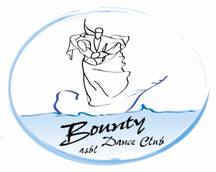 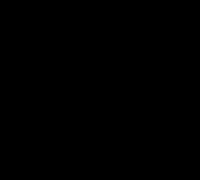 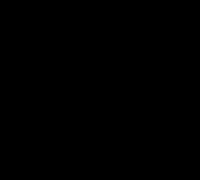 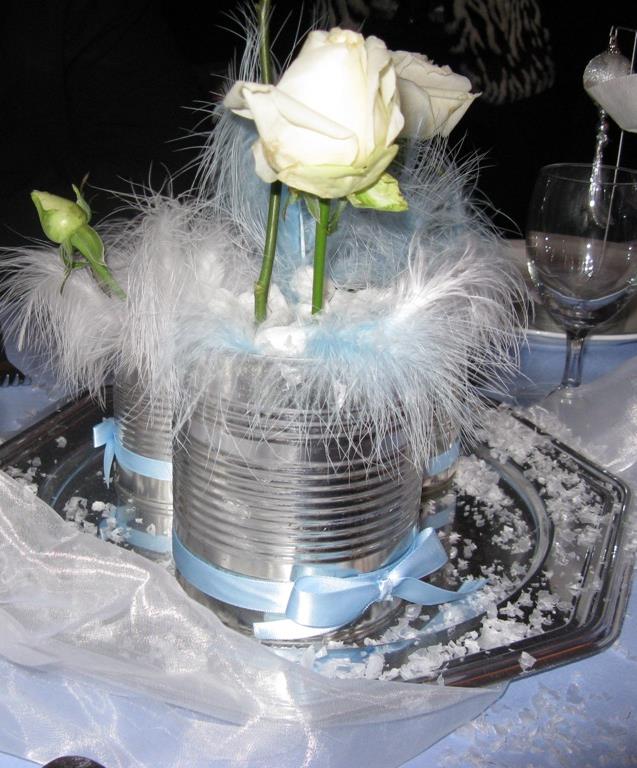 Souvenirs Saint Sylvestre 2008-2019
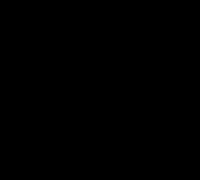 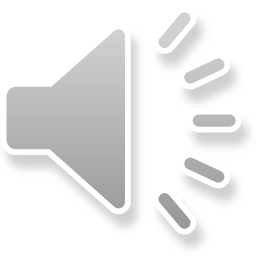 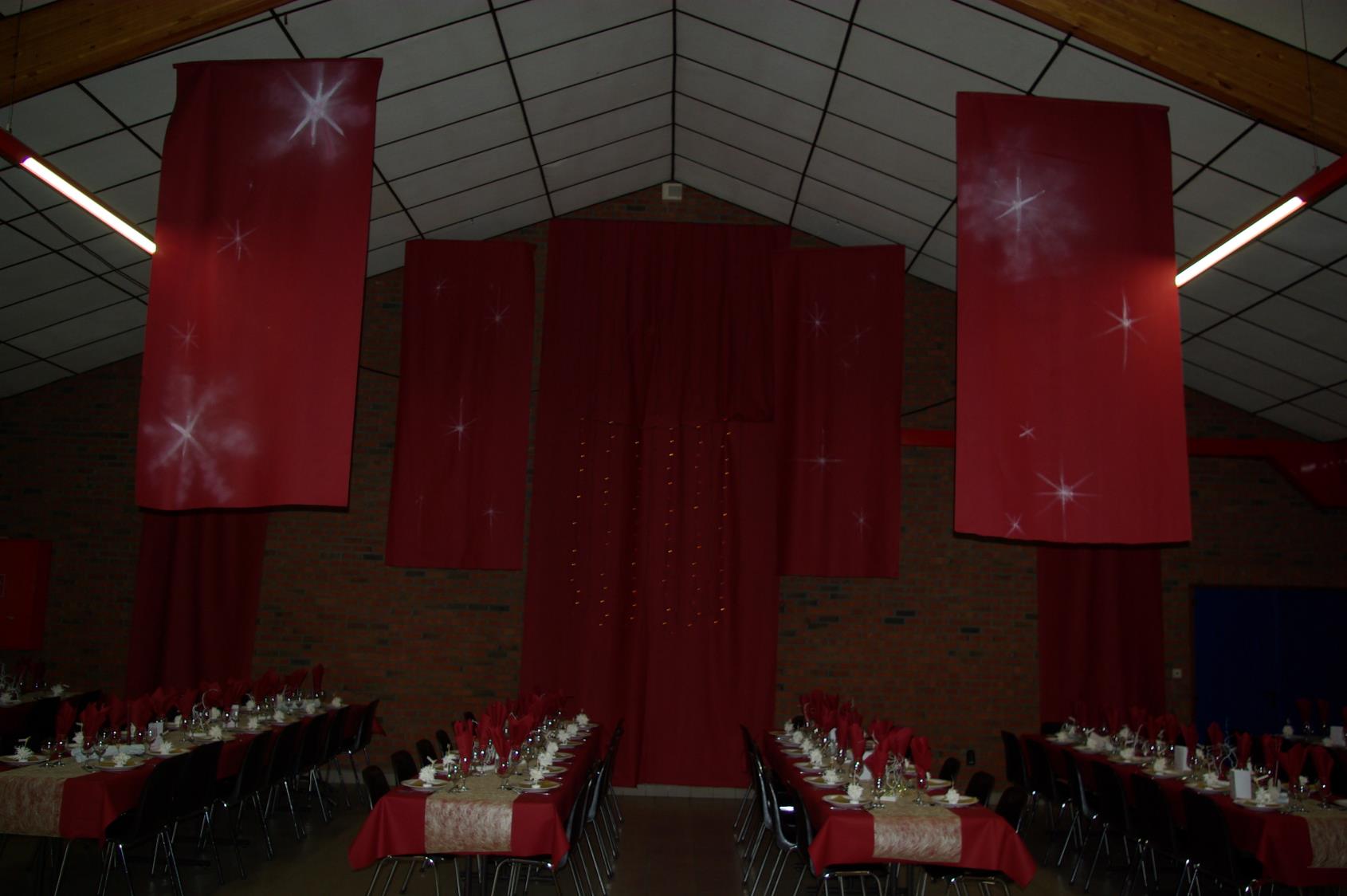 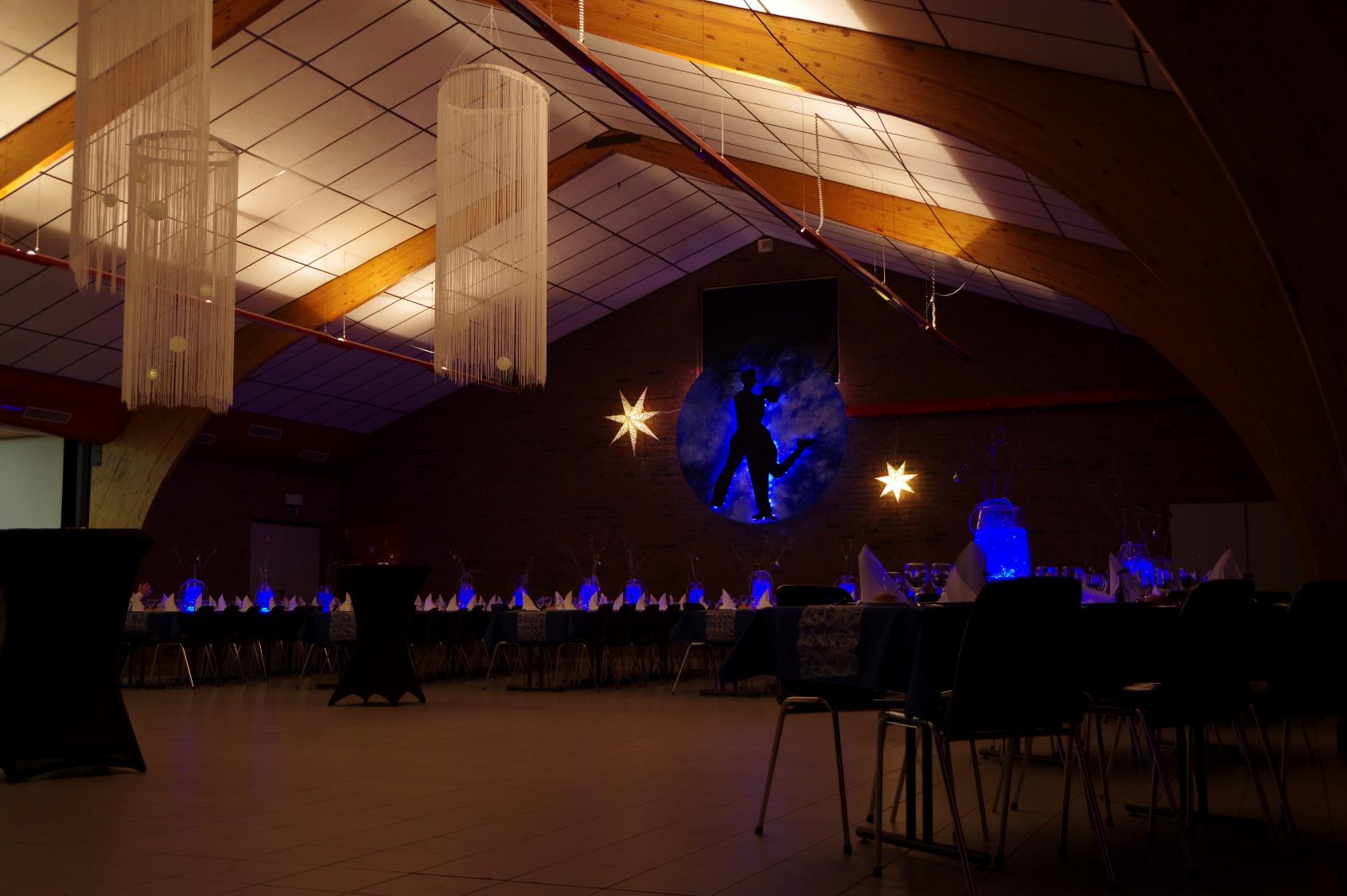 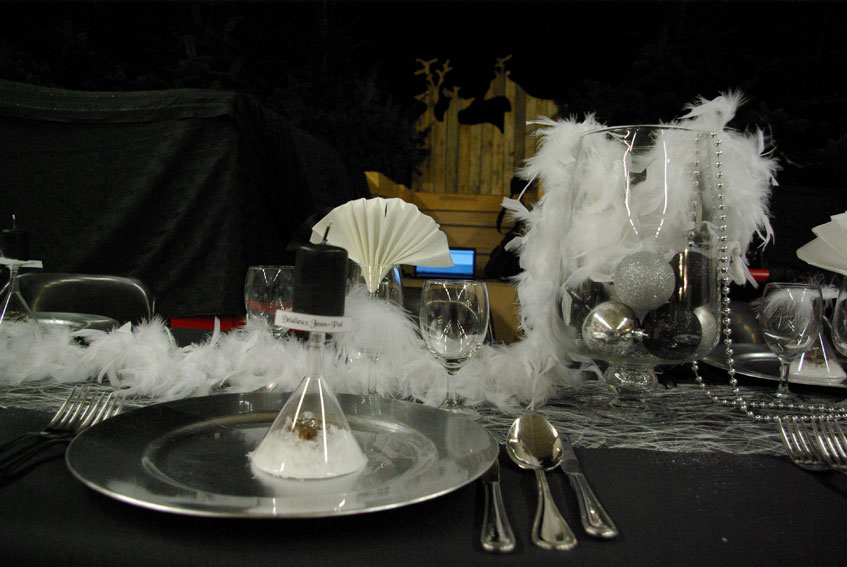 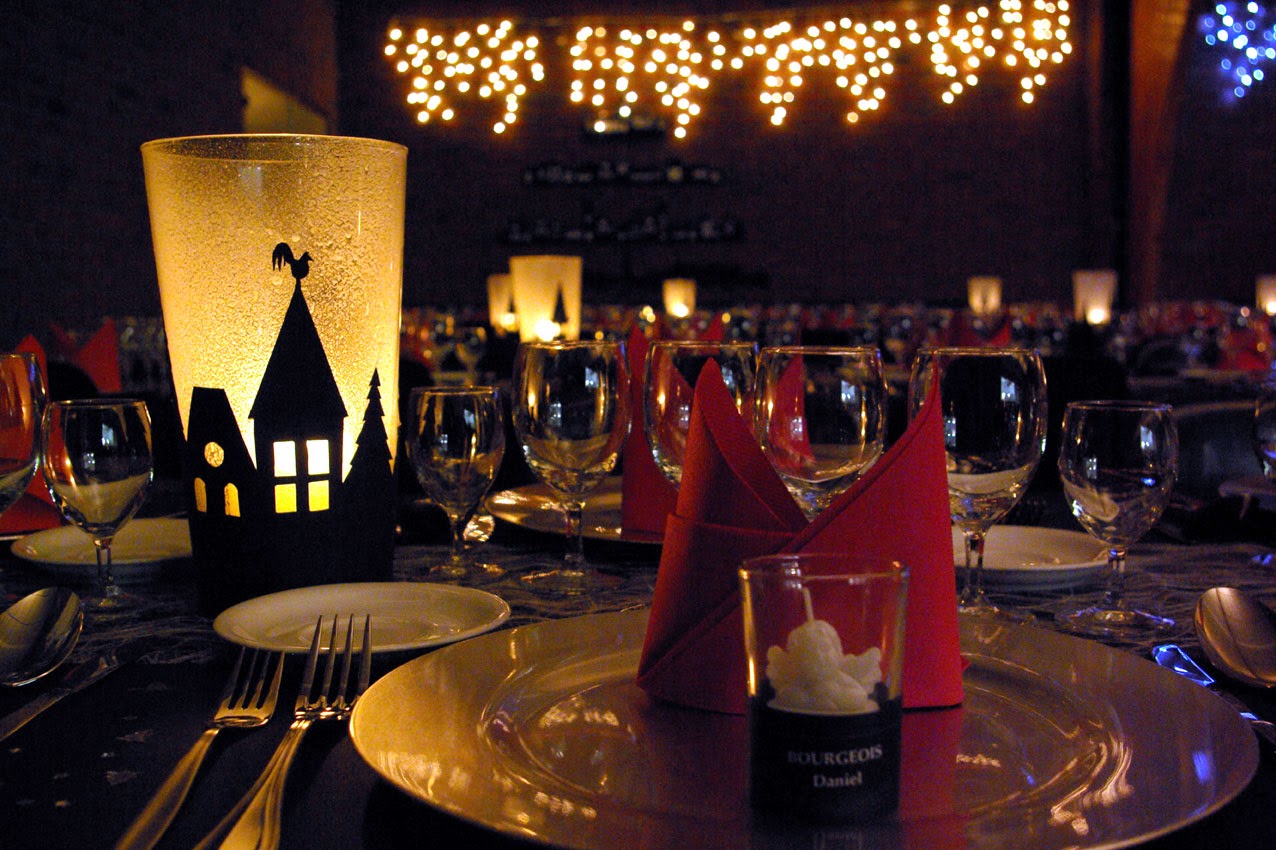 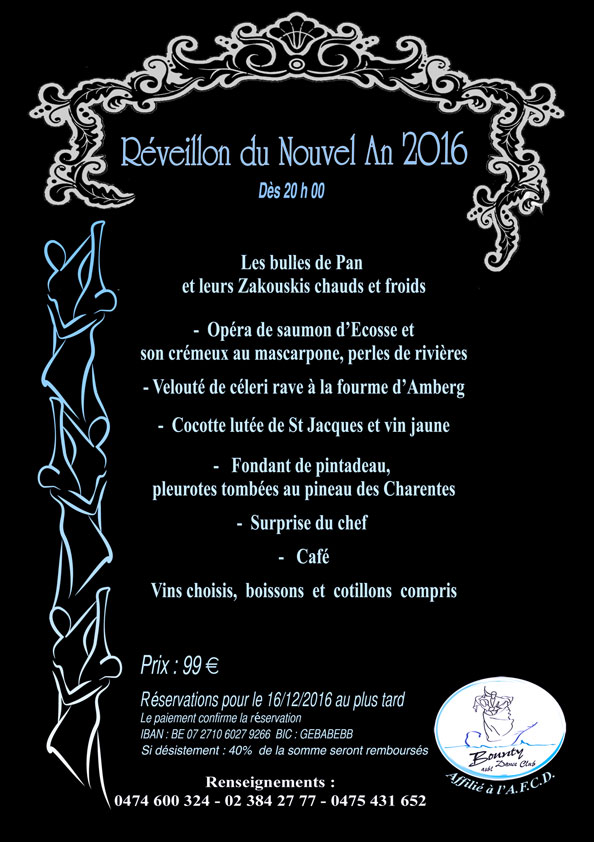 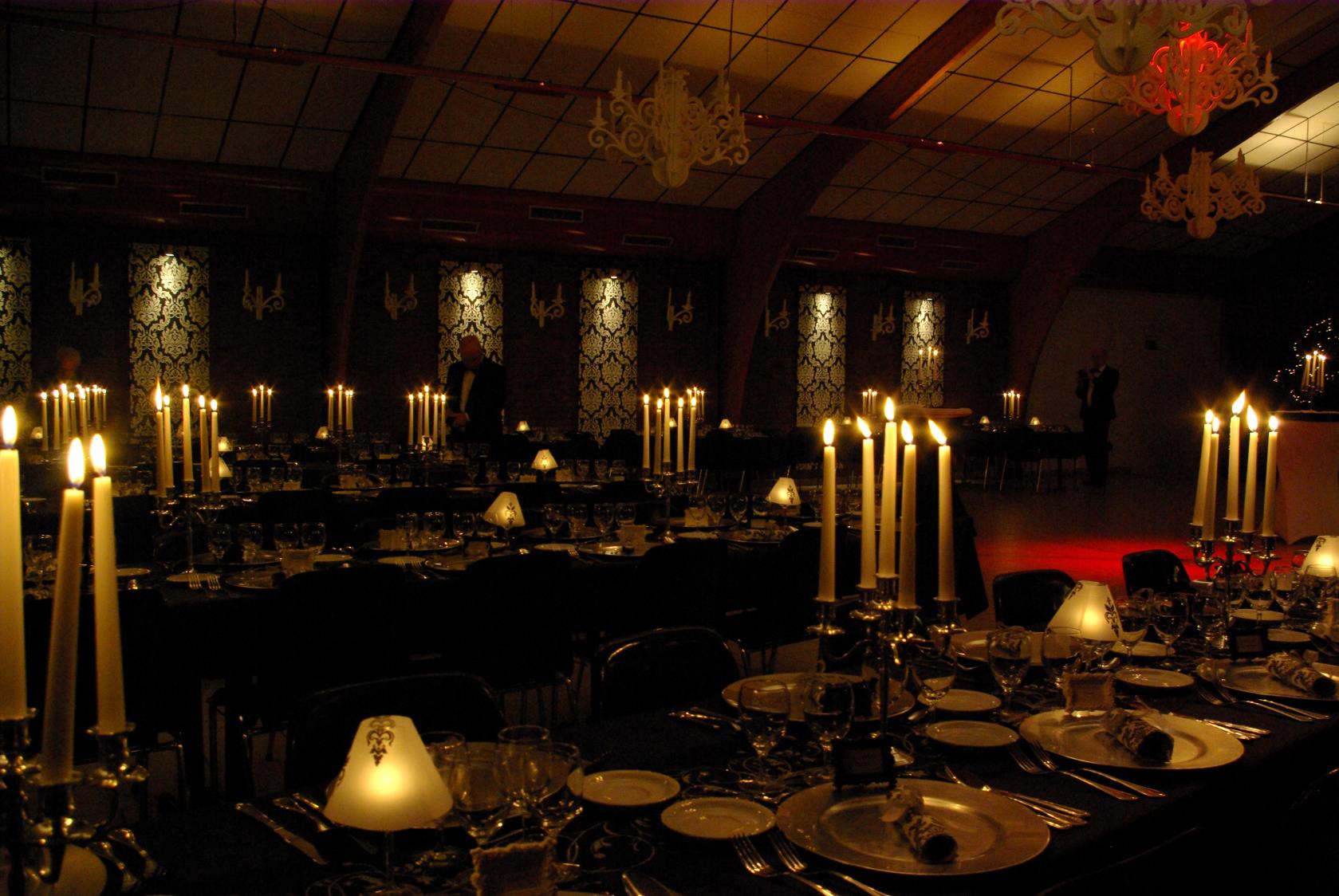 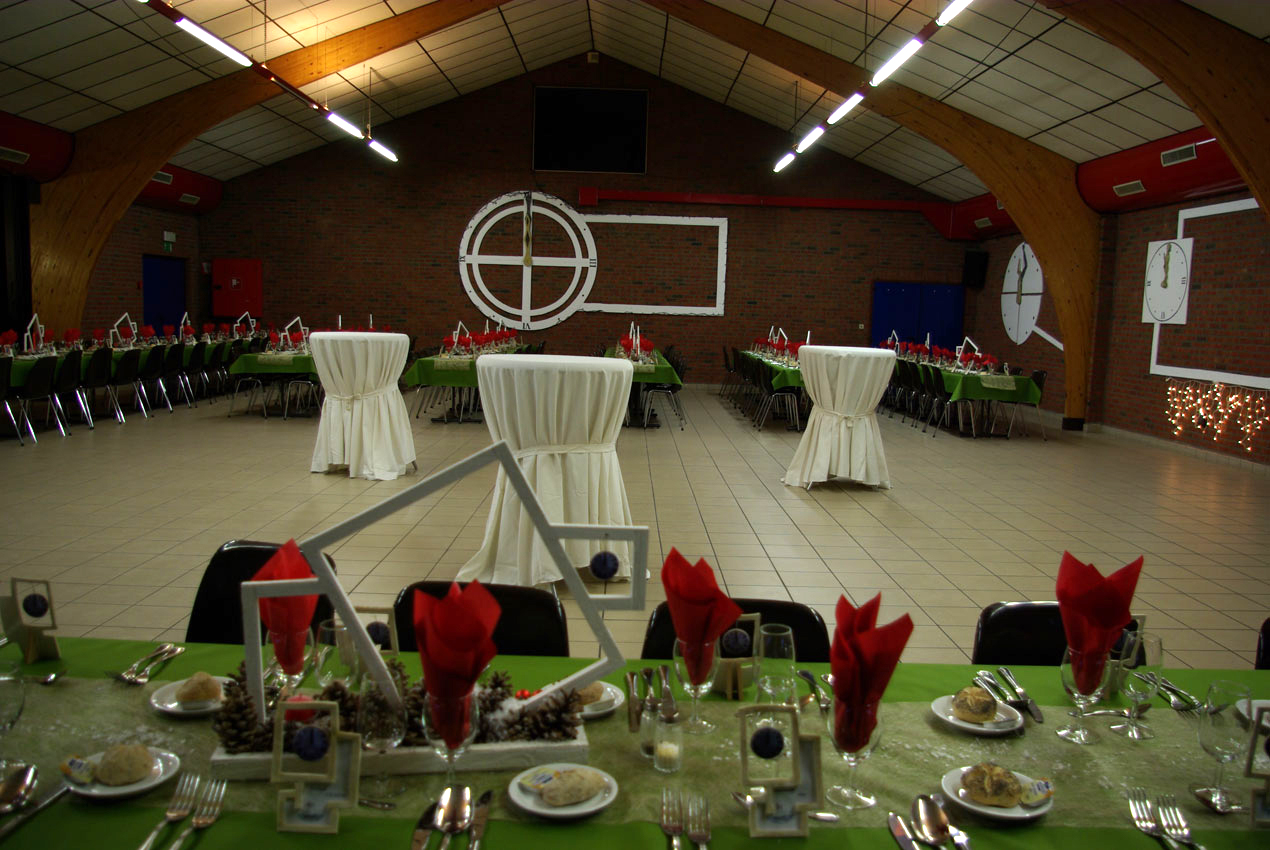 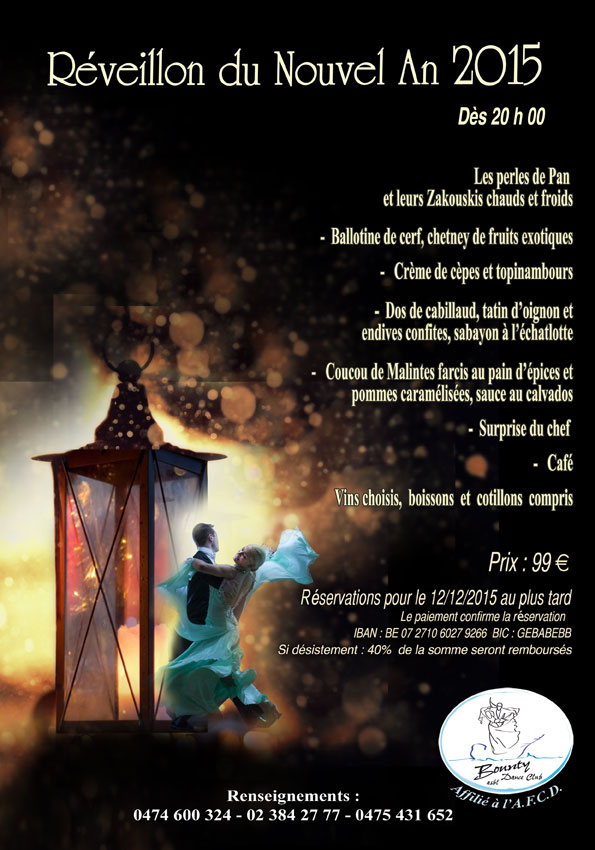 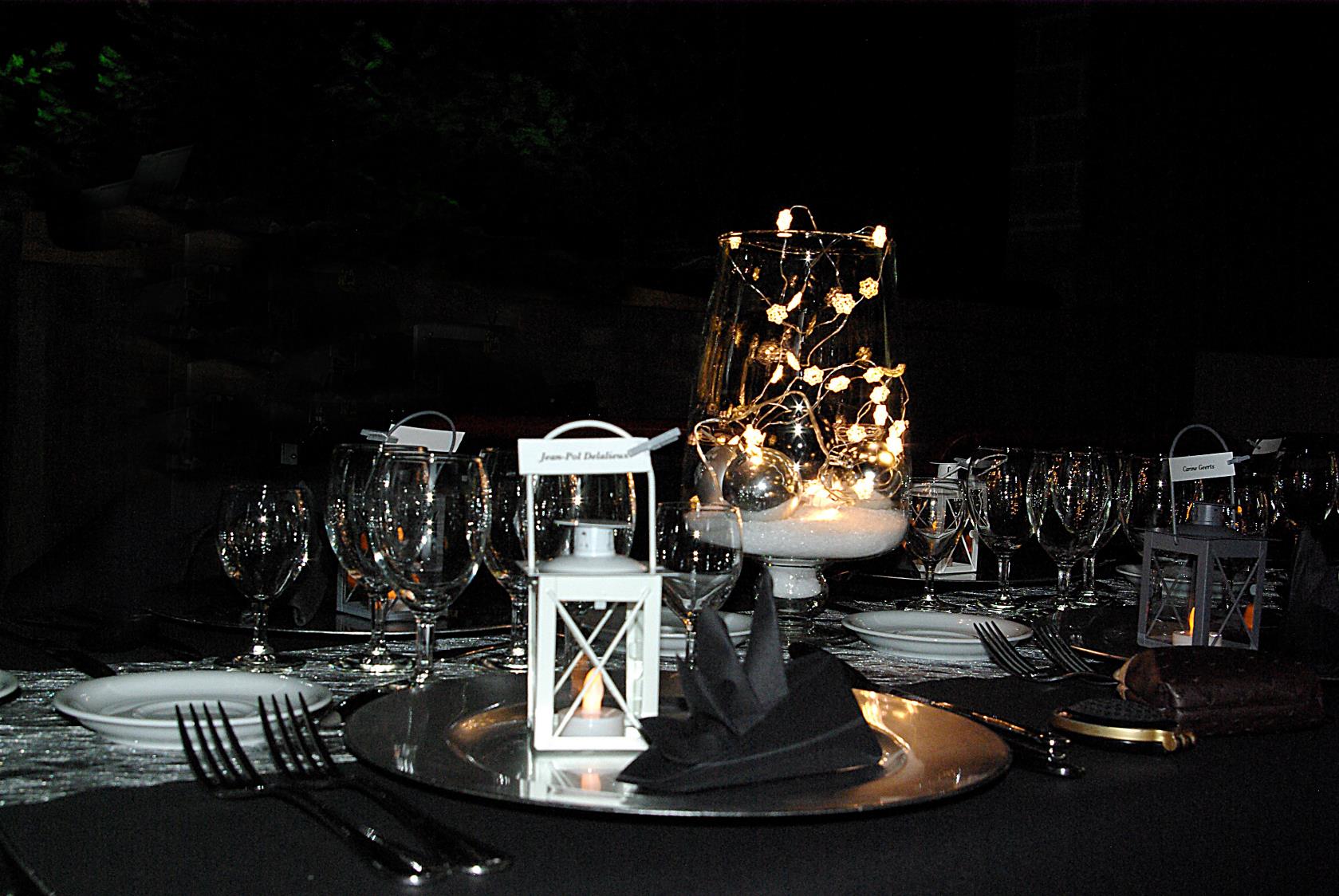 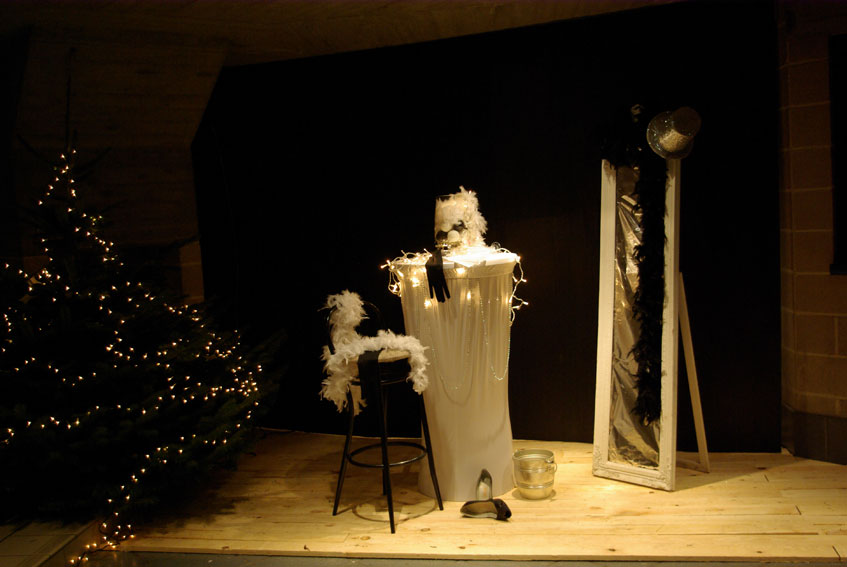 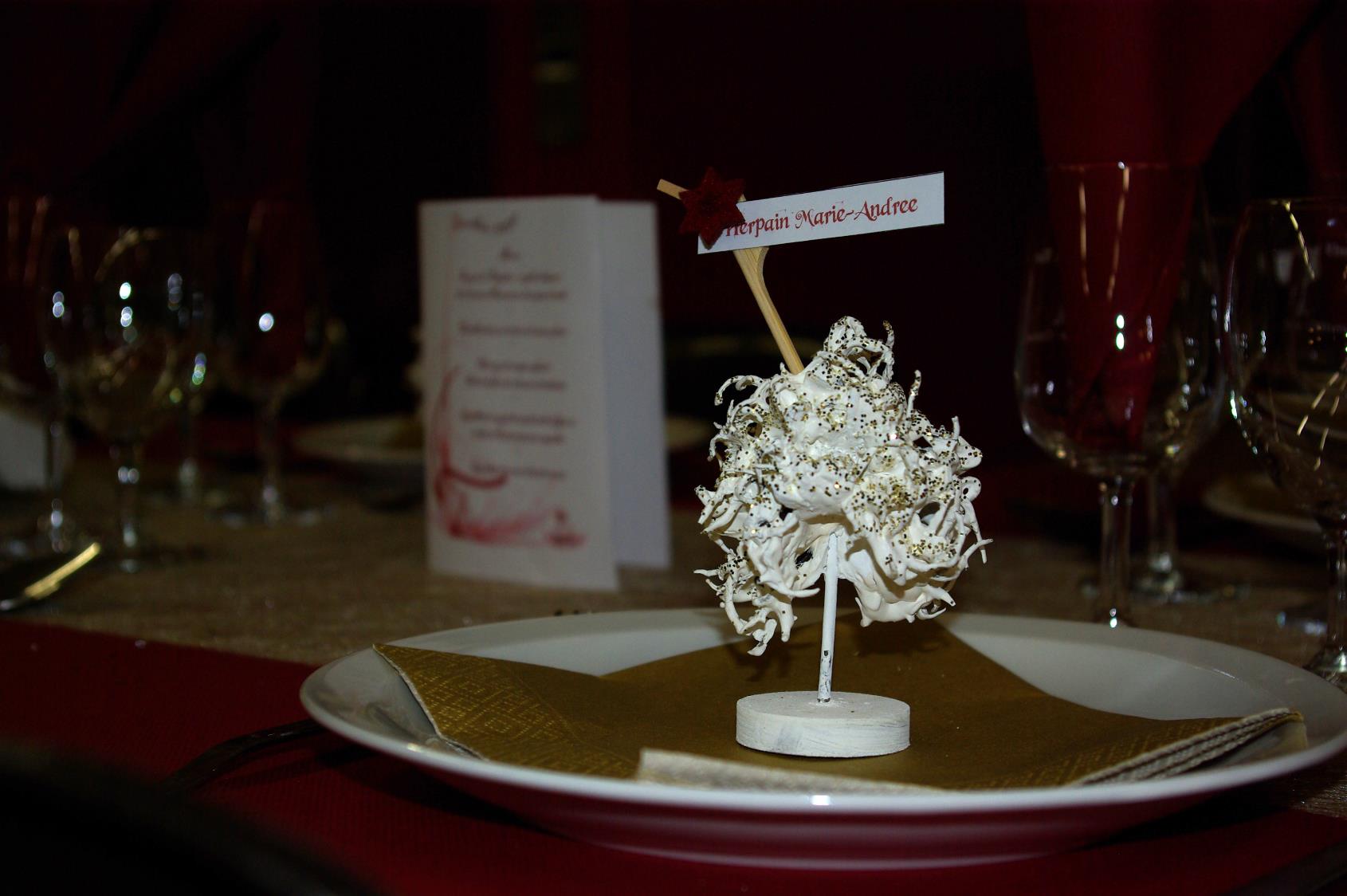 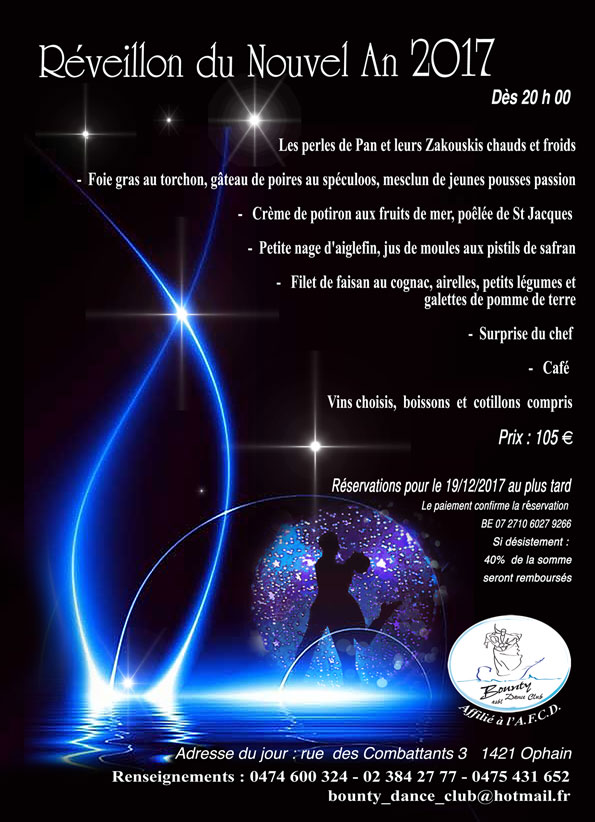 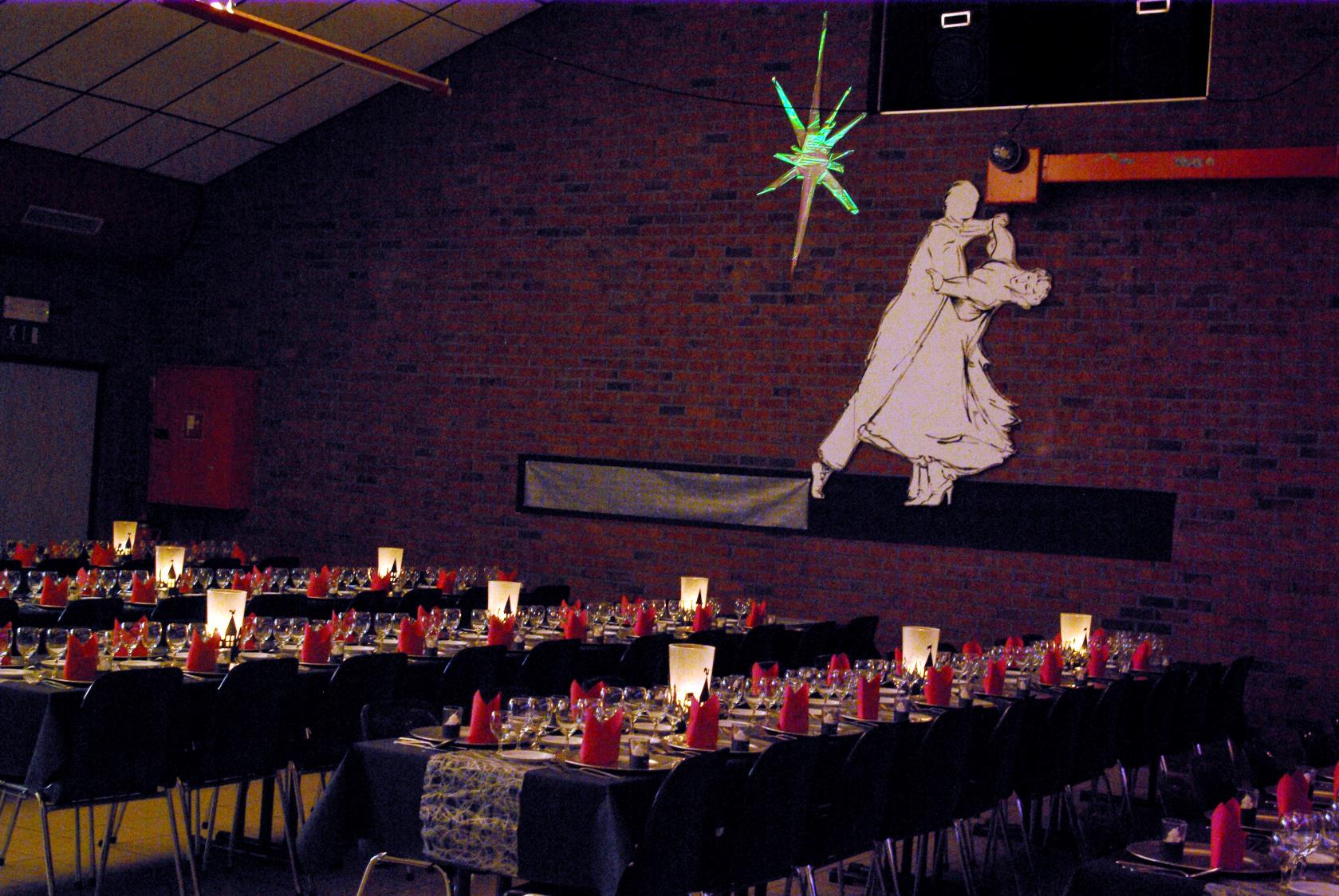 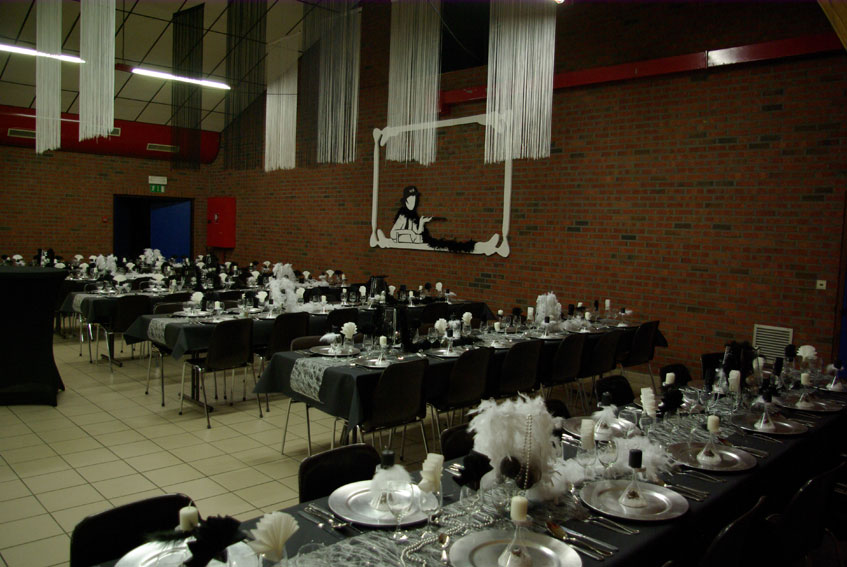 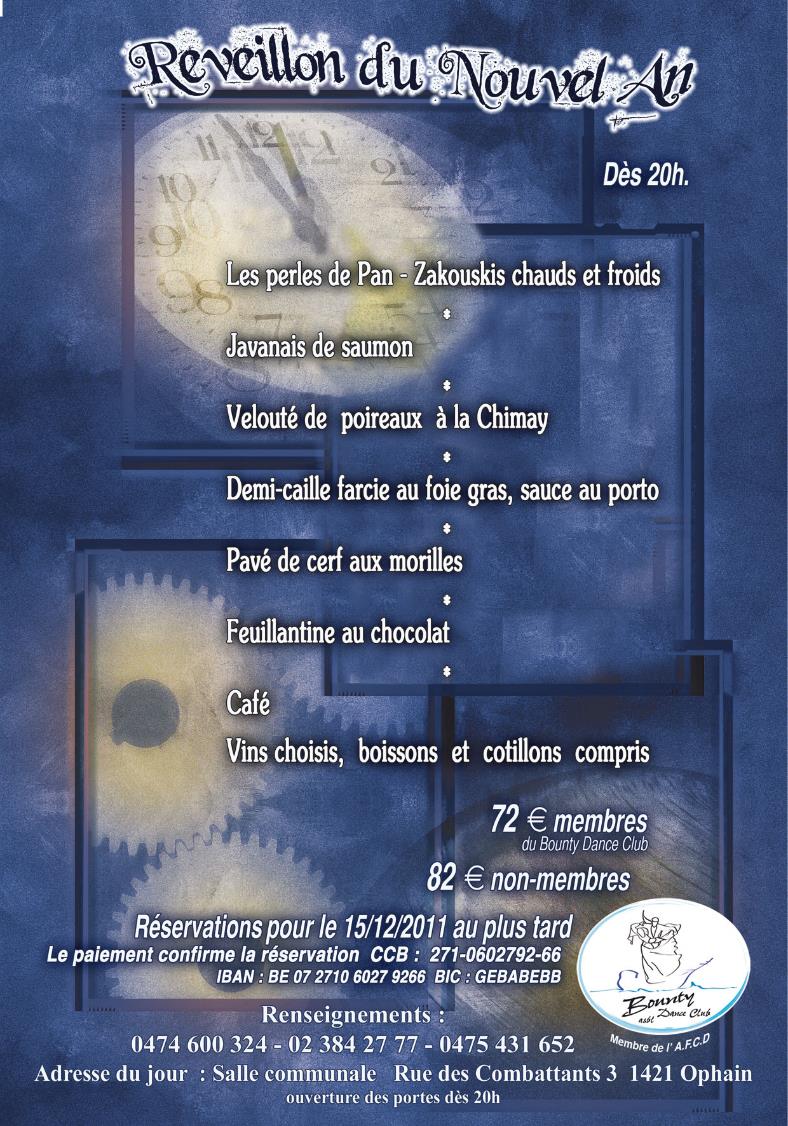 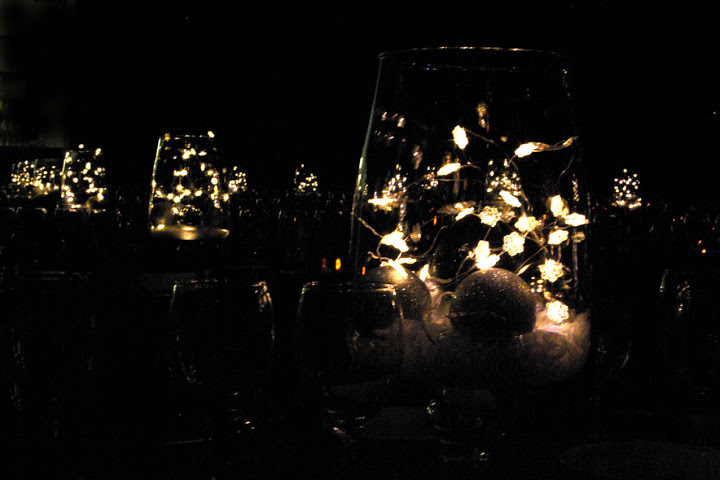 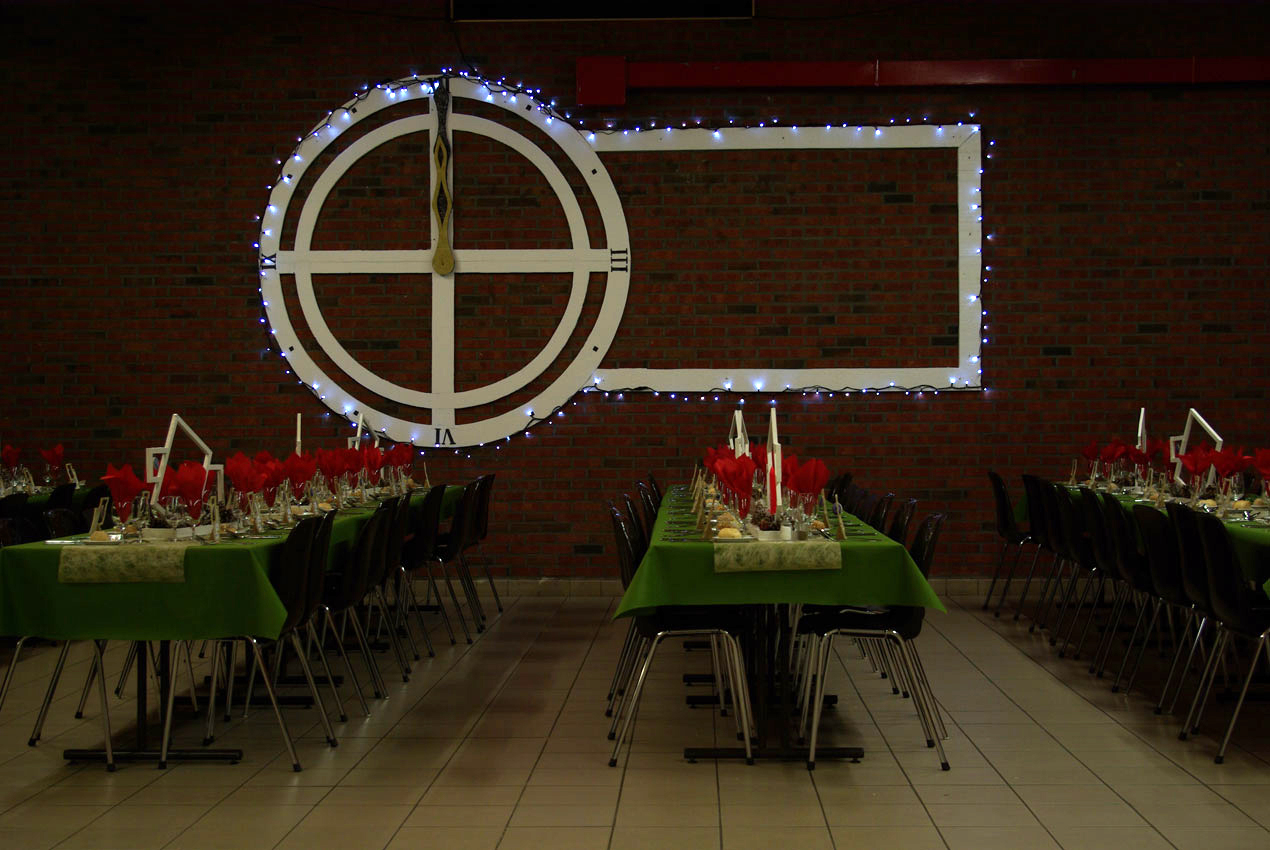 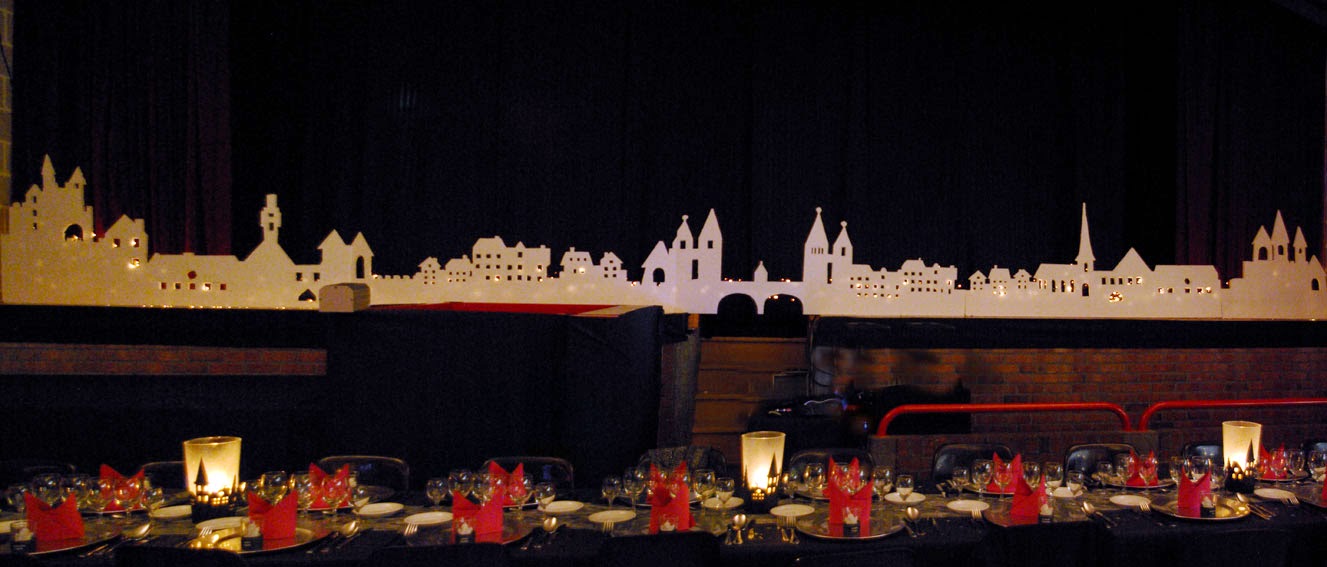 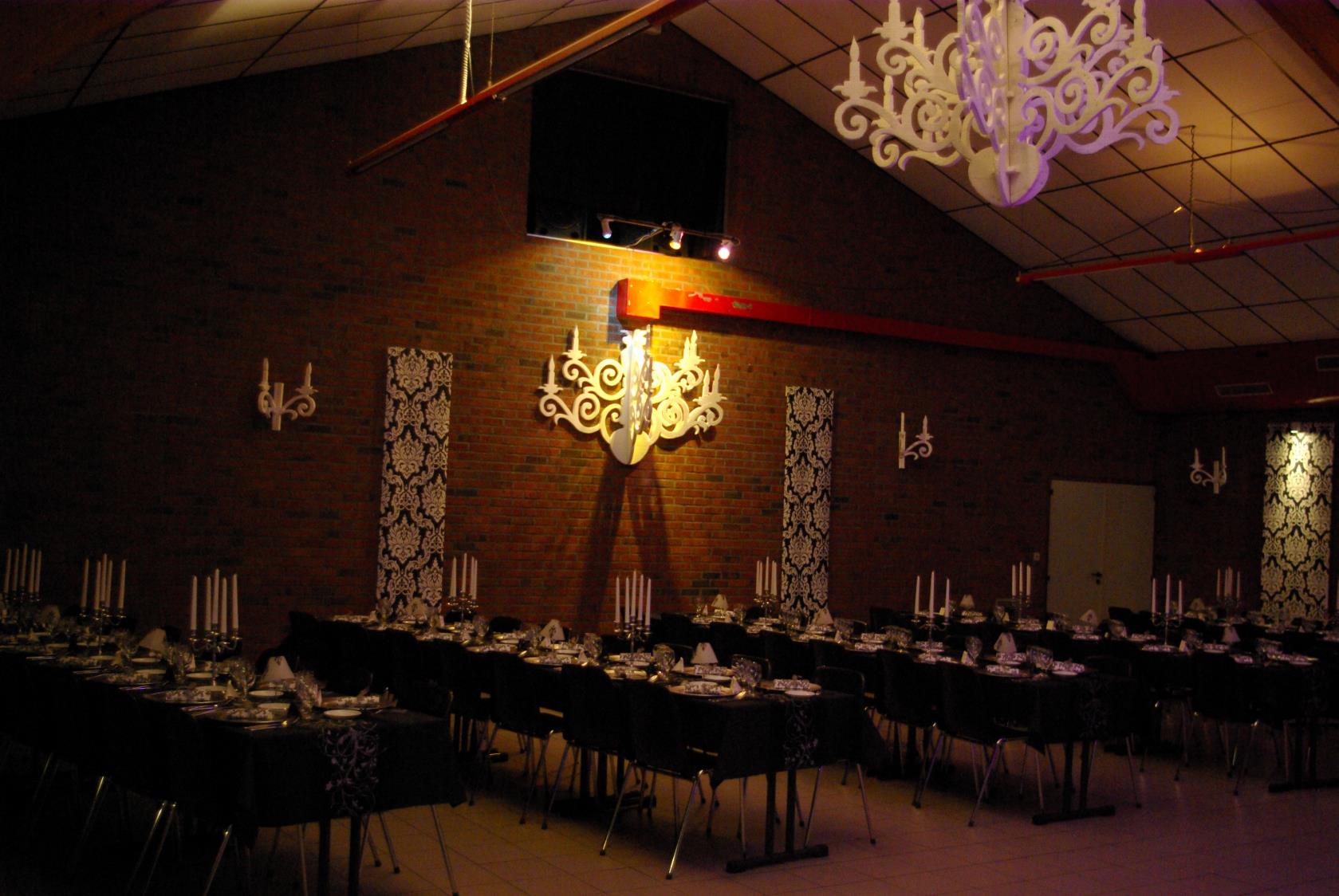 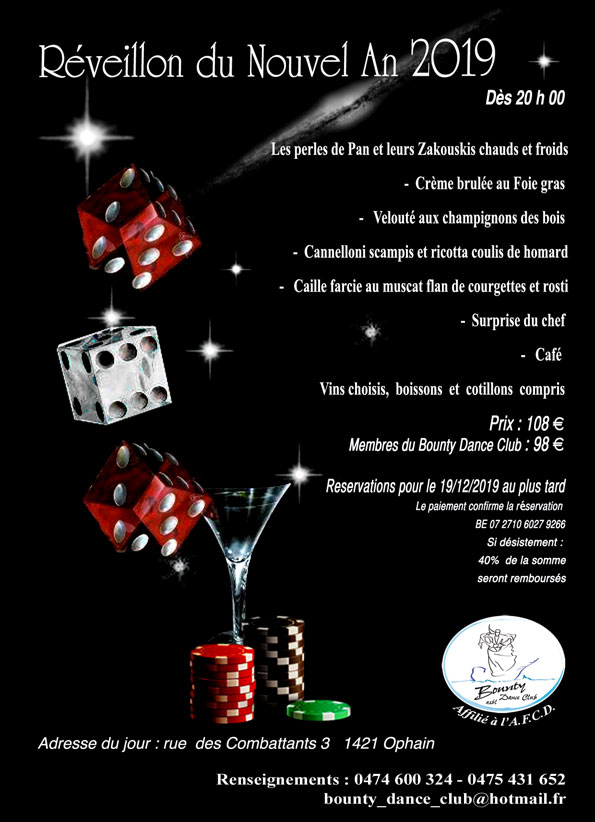 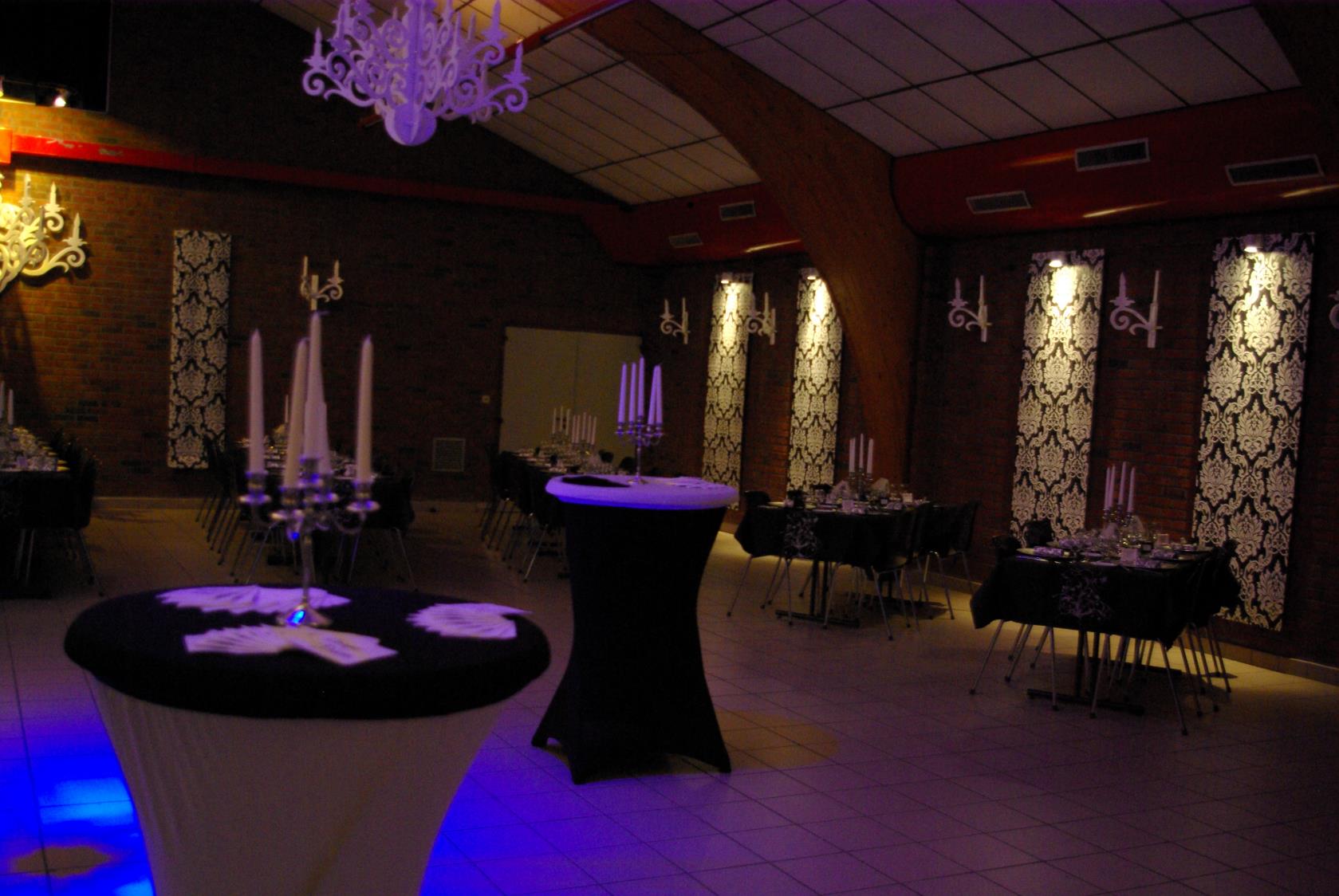 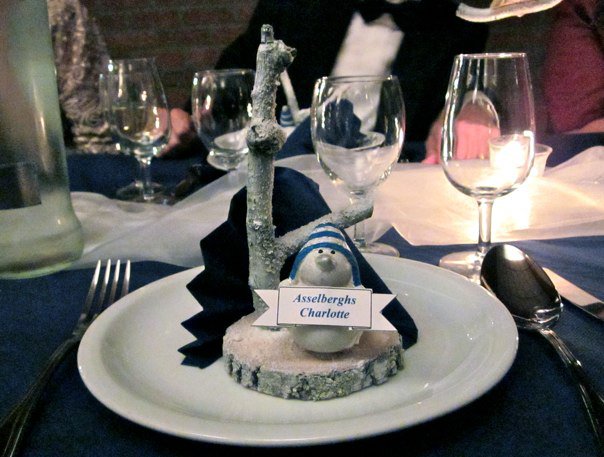 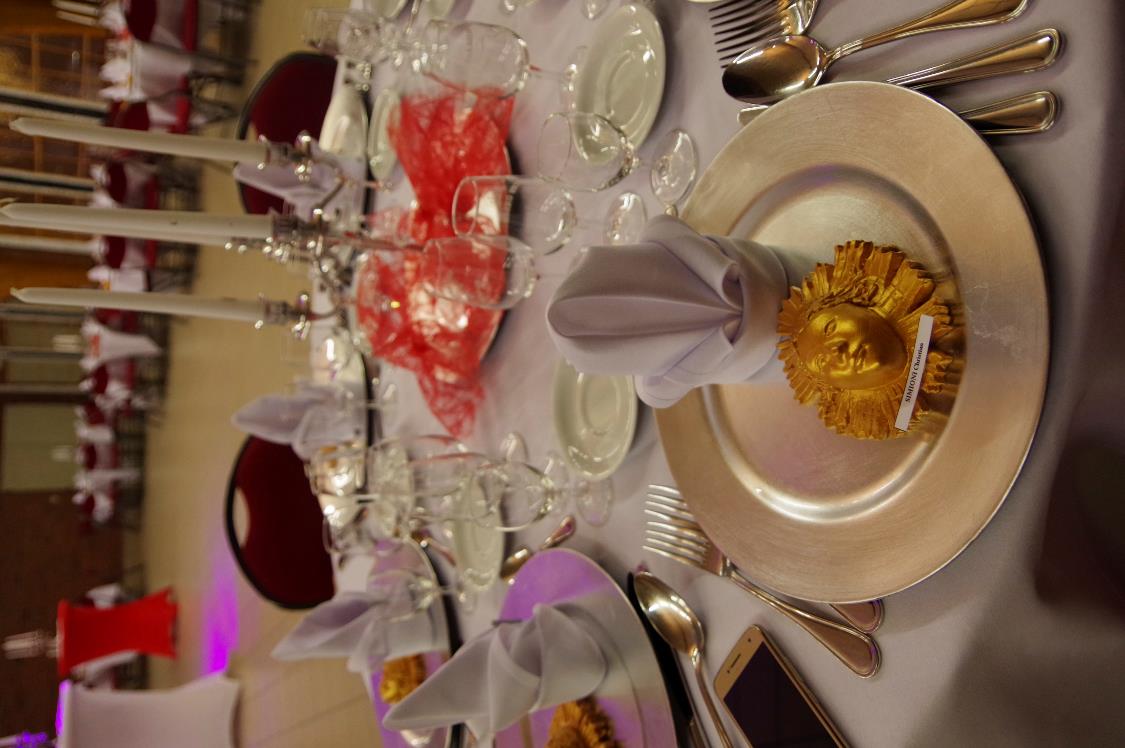 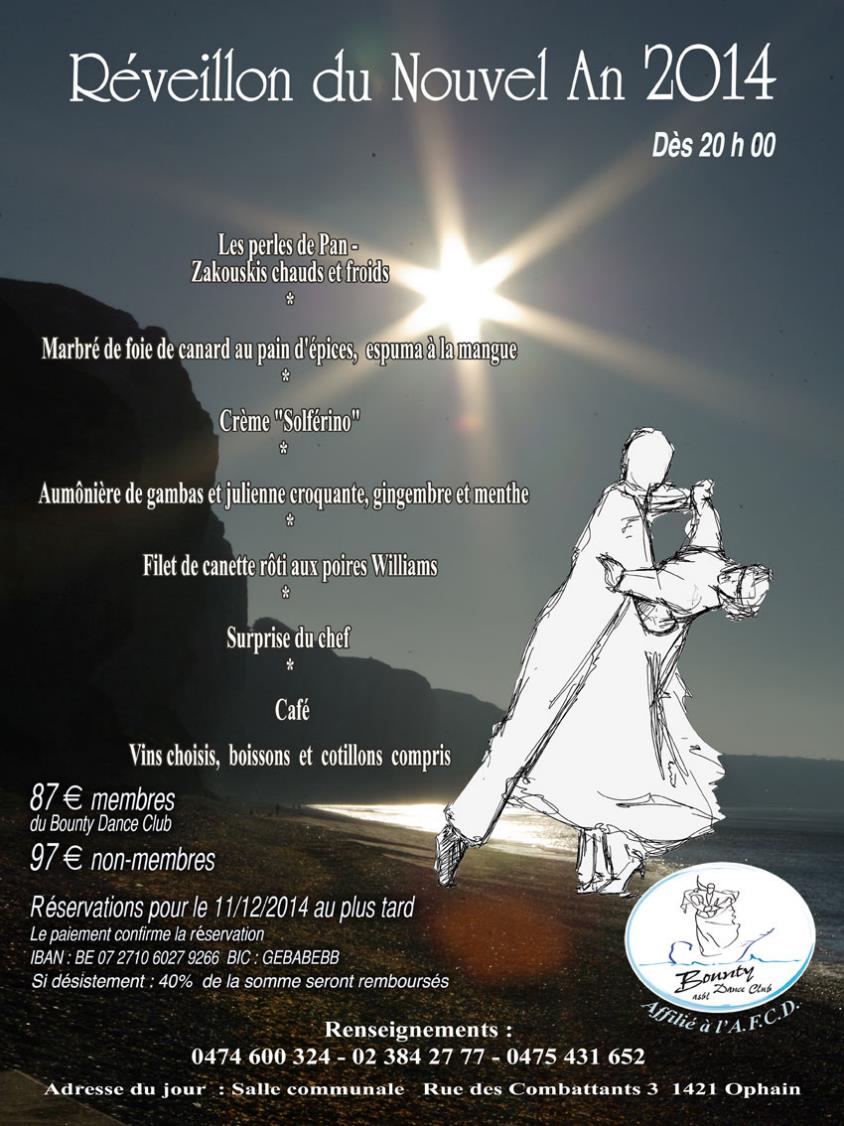 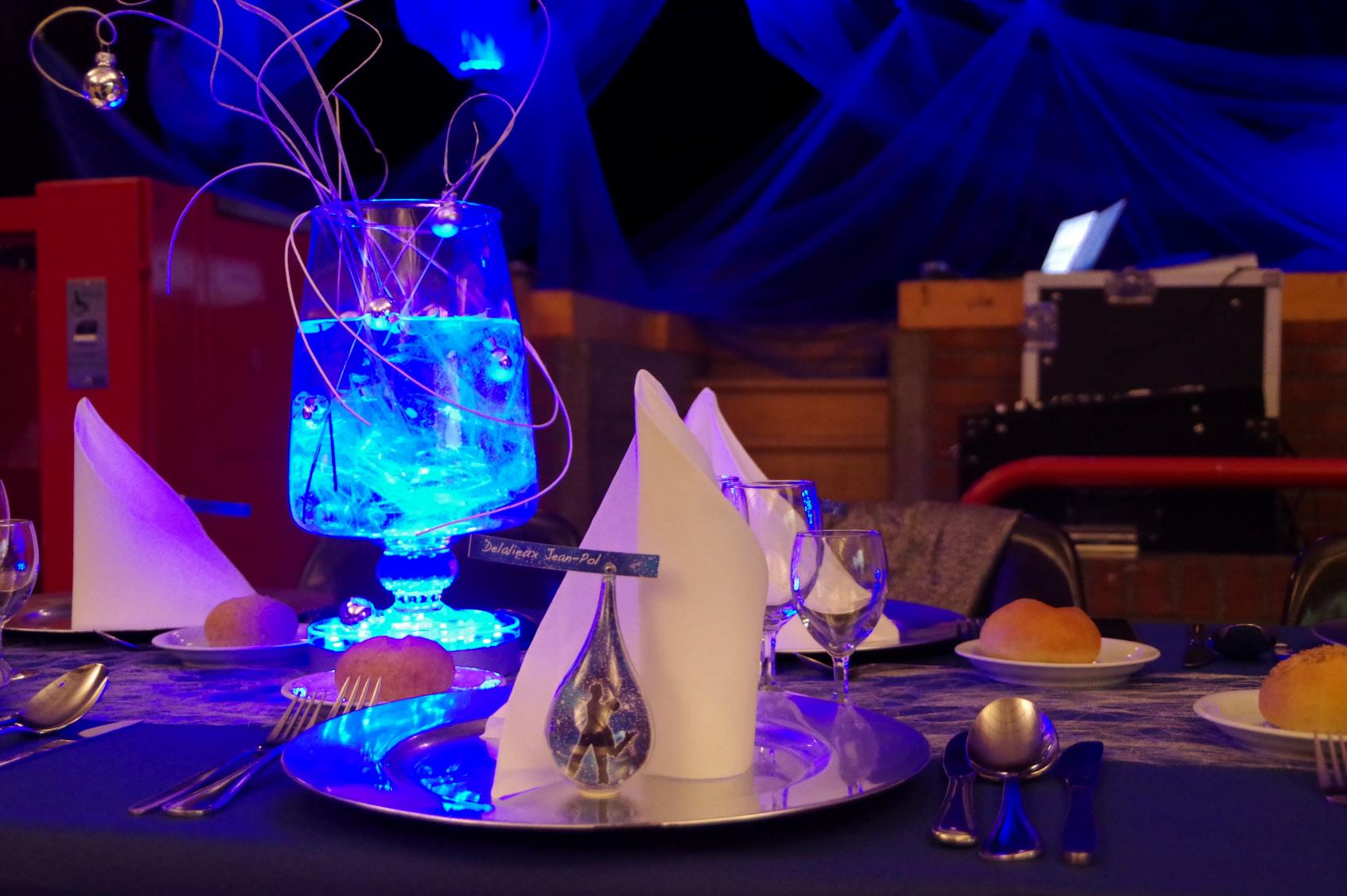 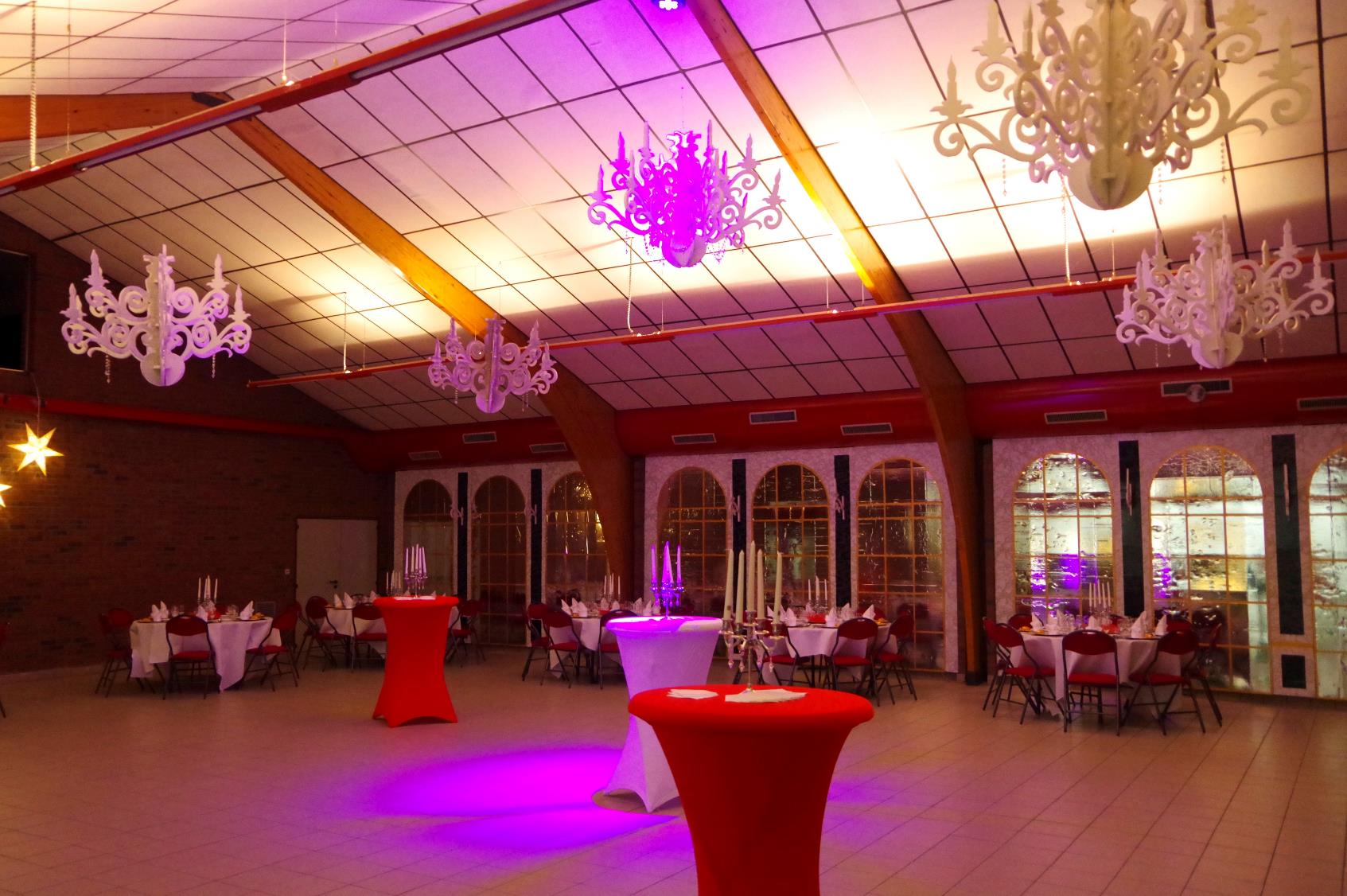 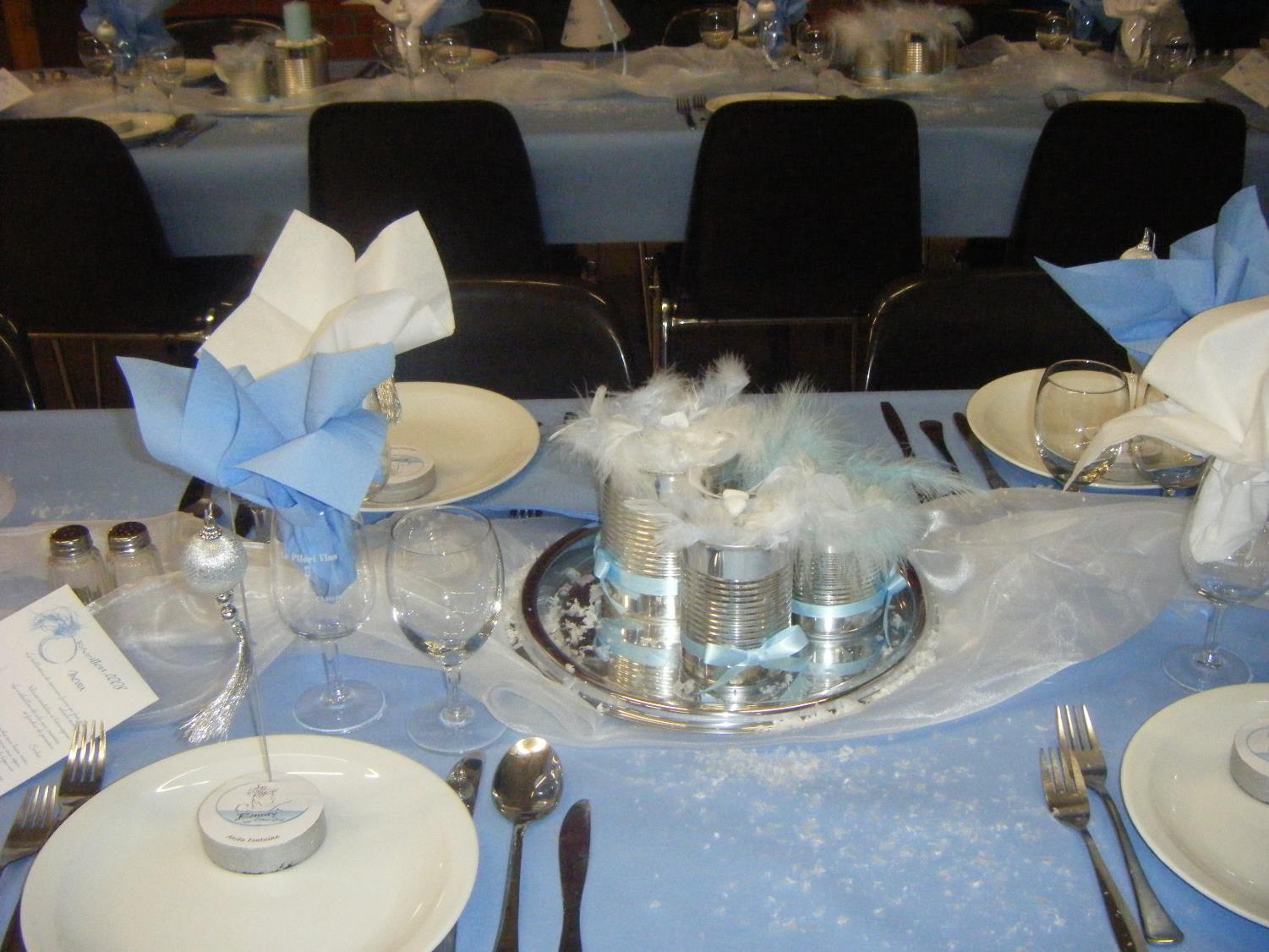 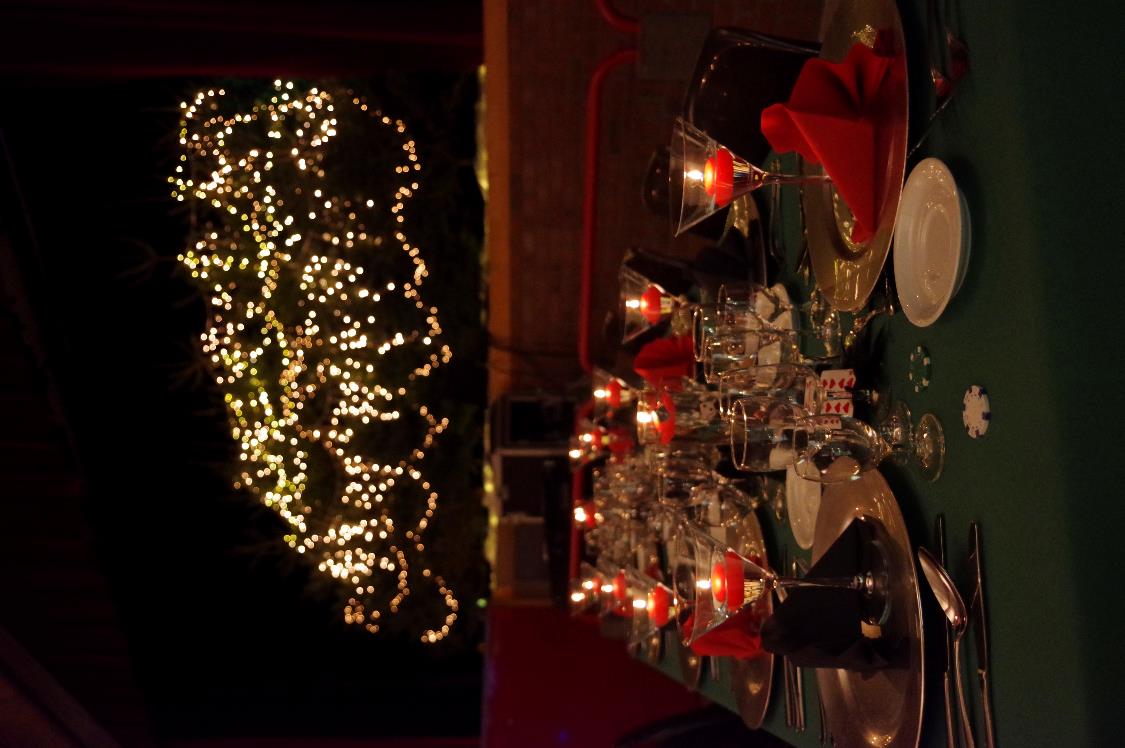 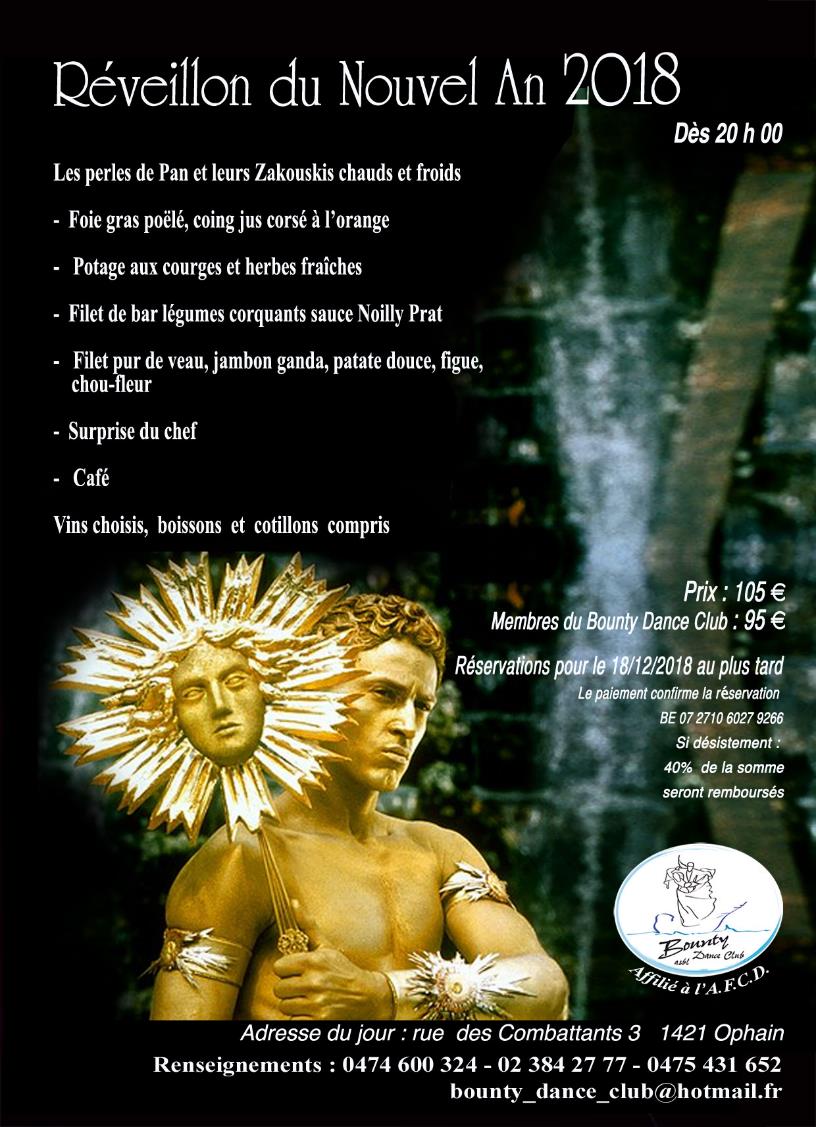 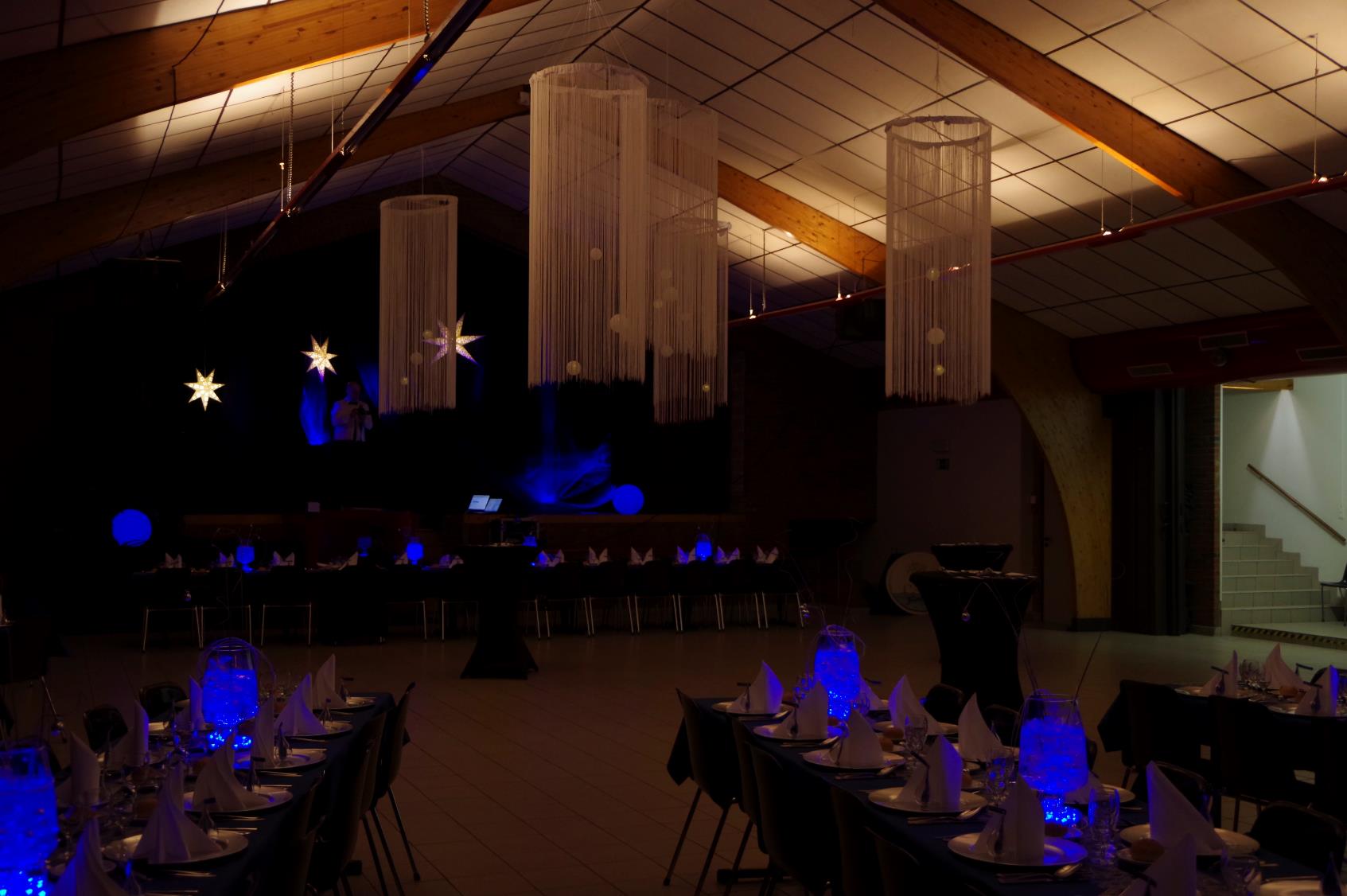 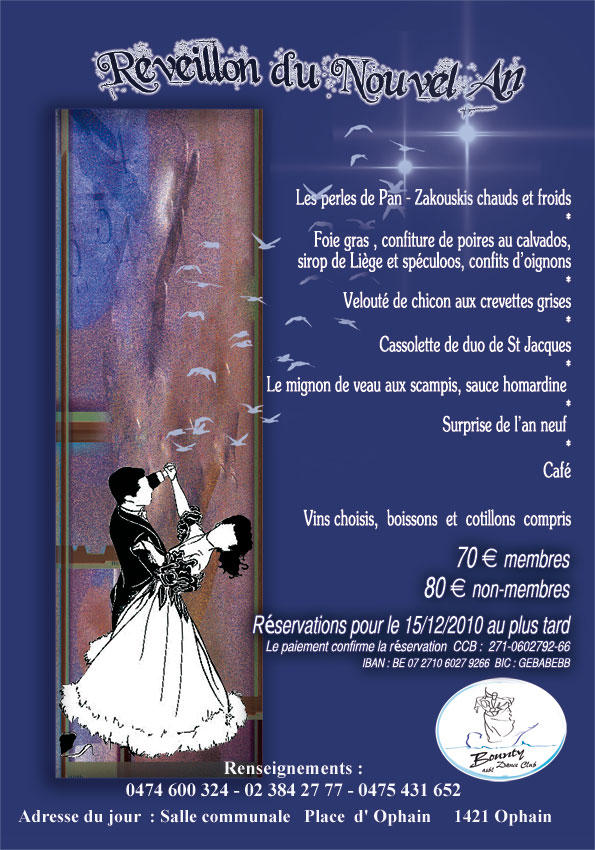 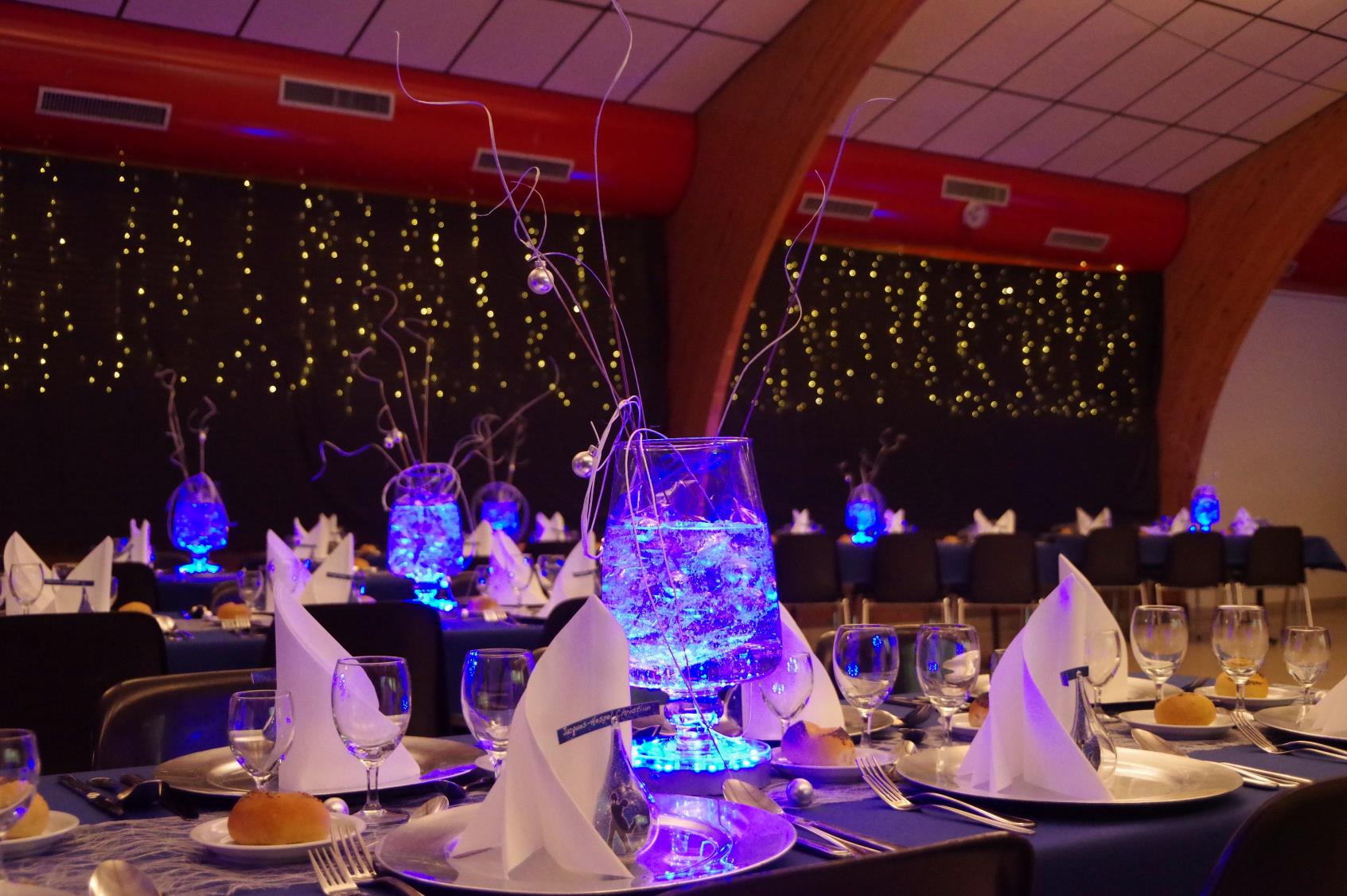 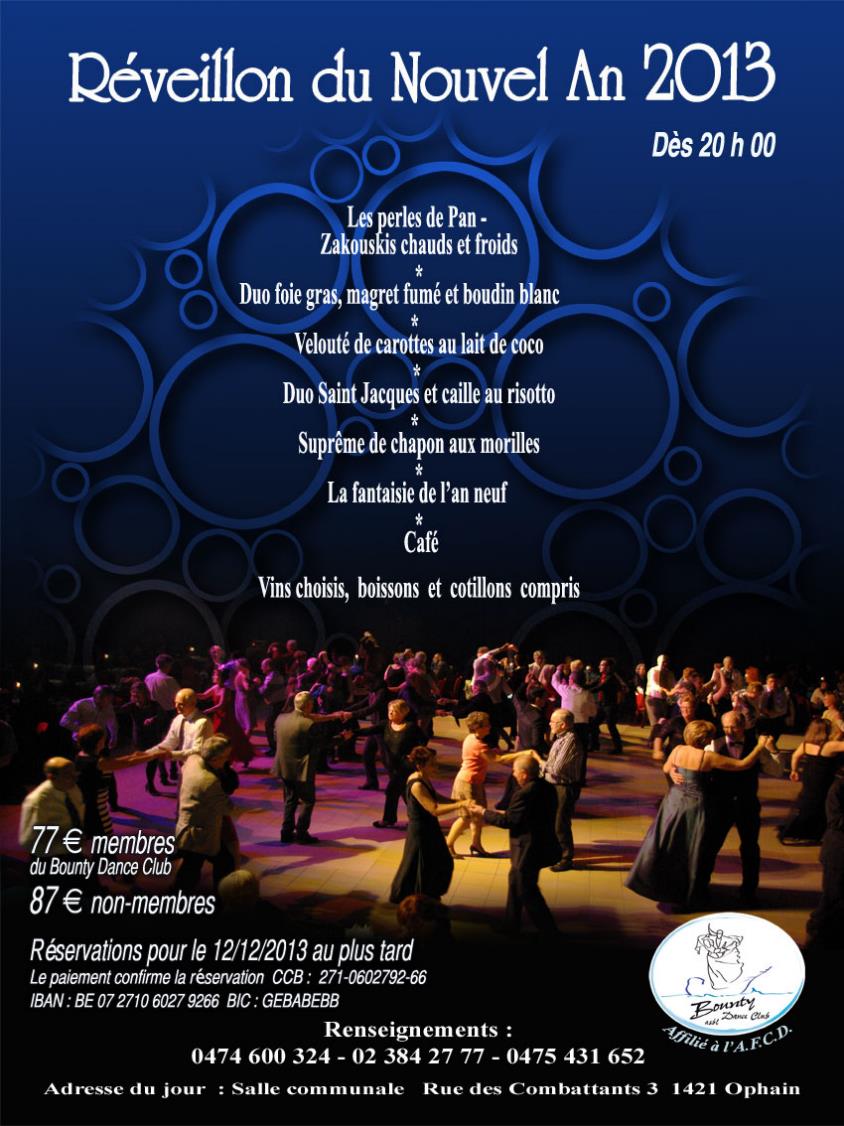 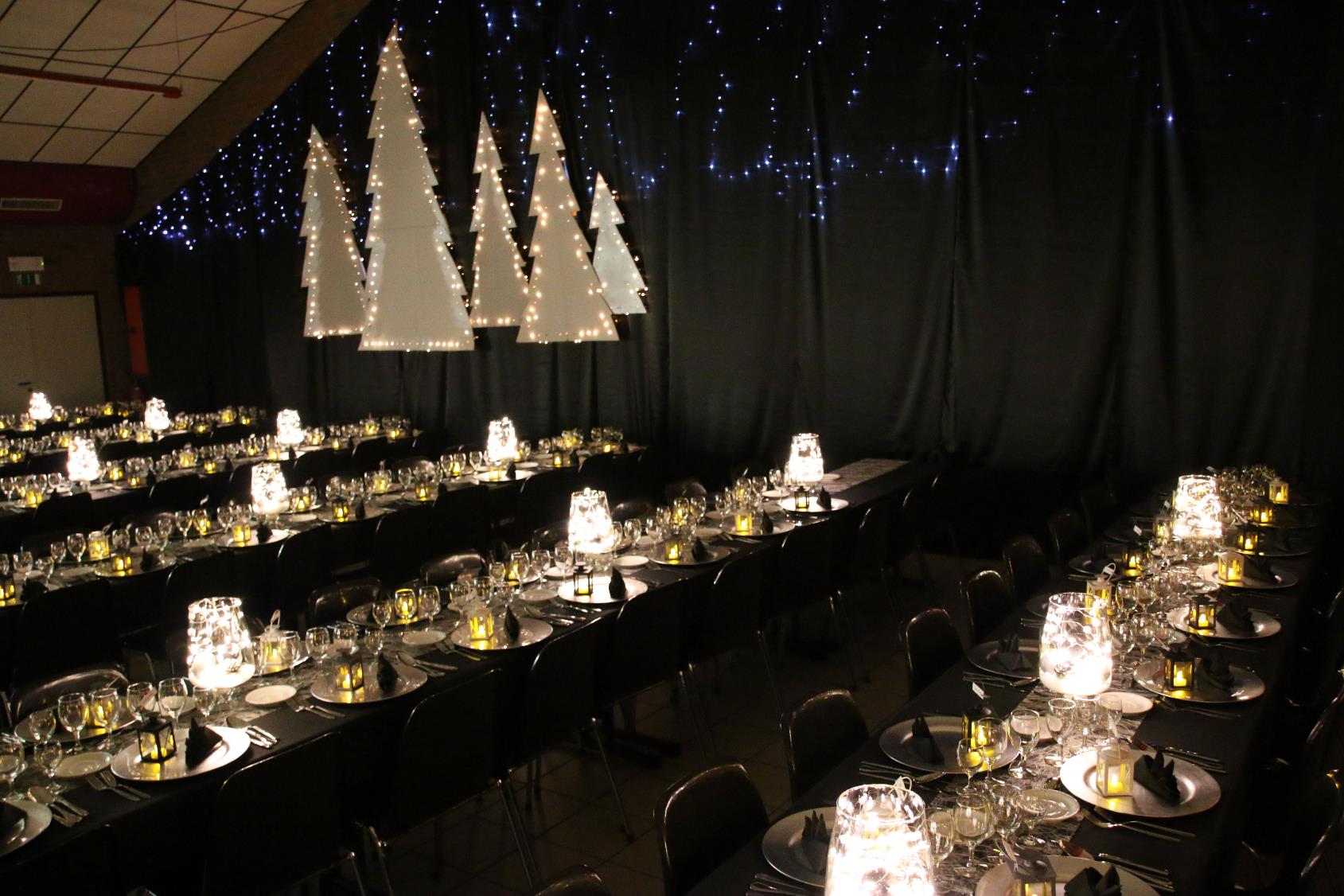 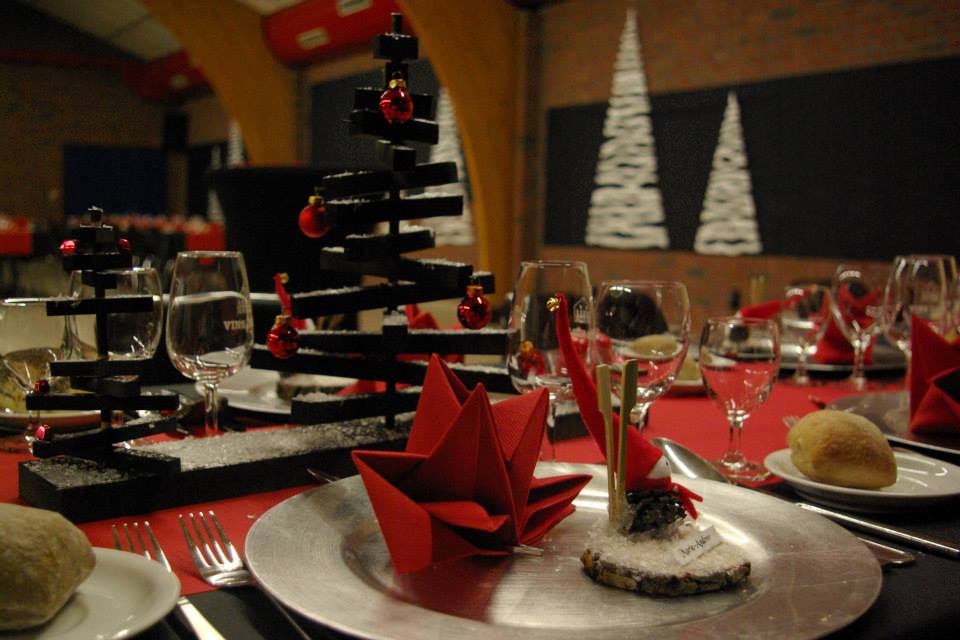 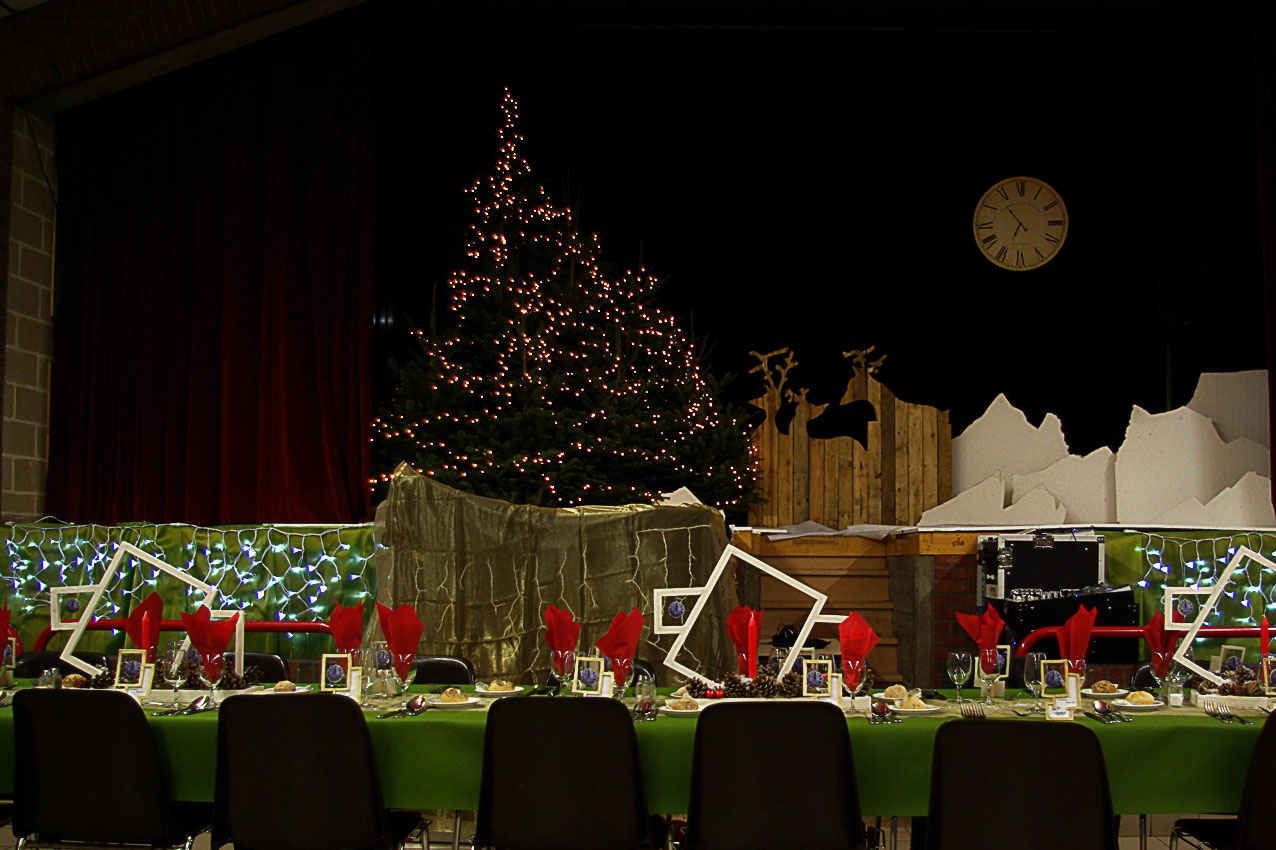 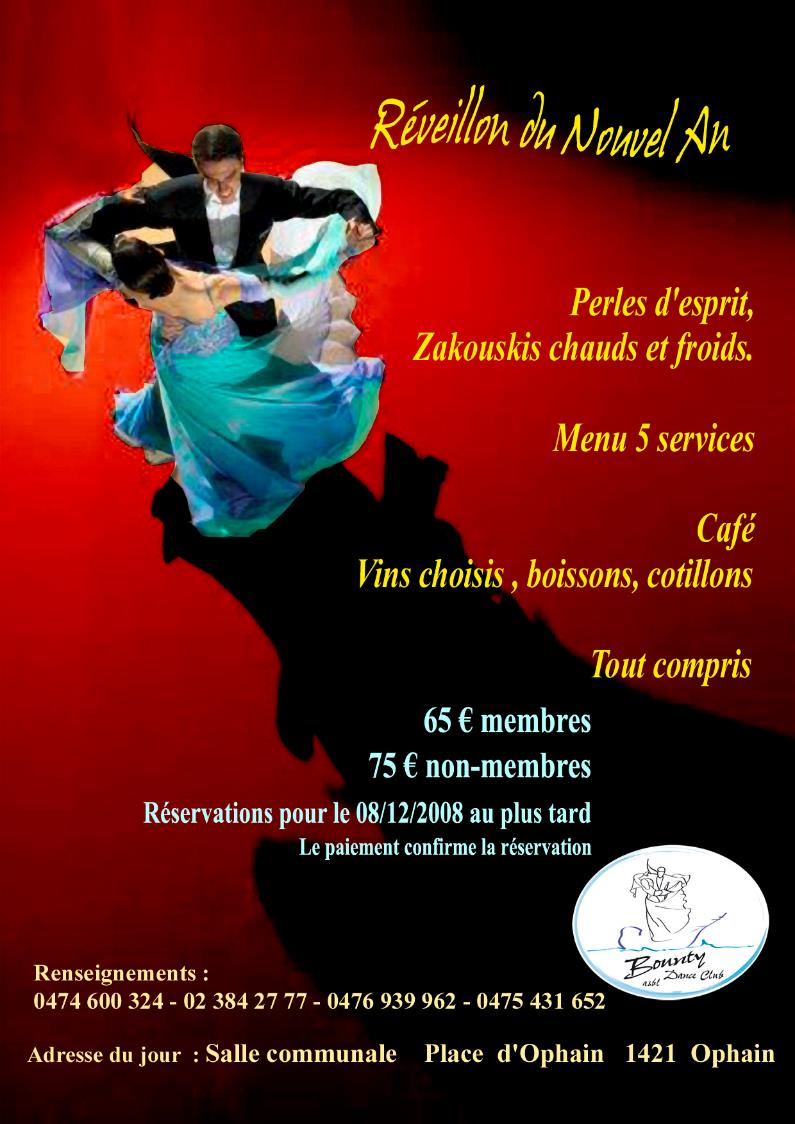 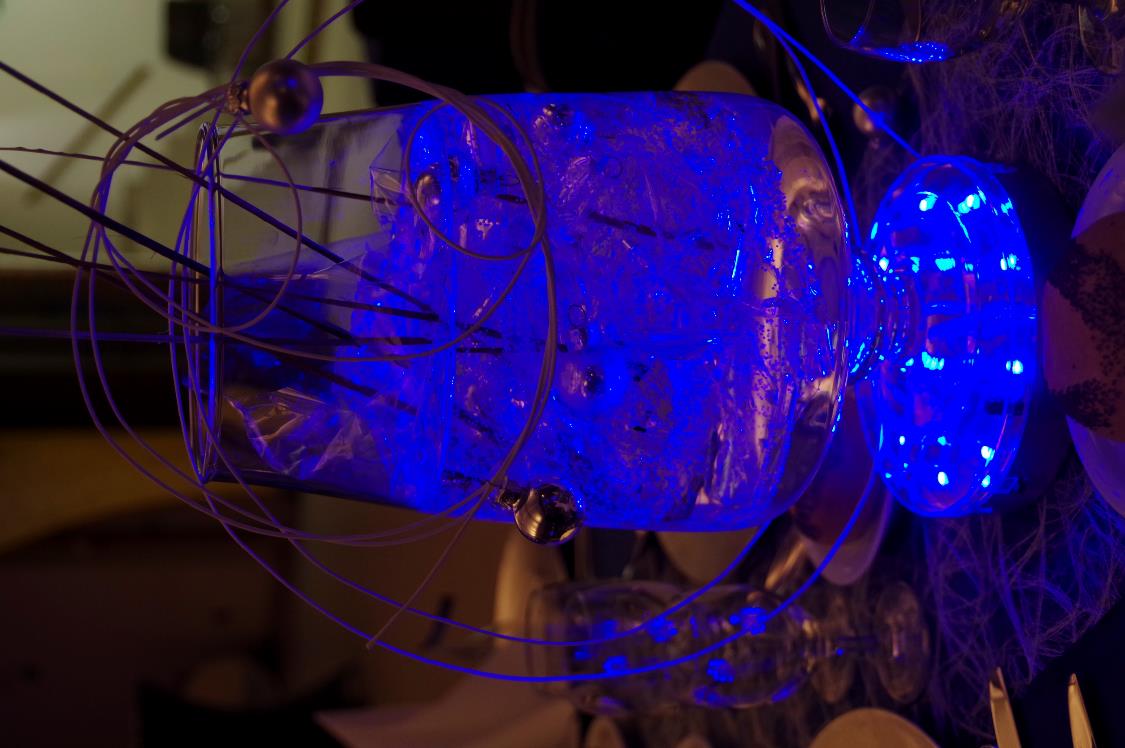 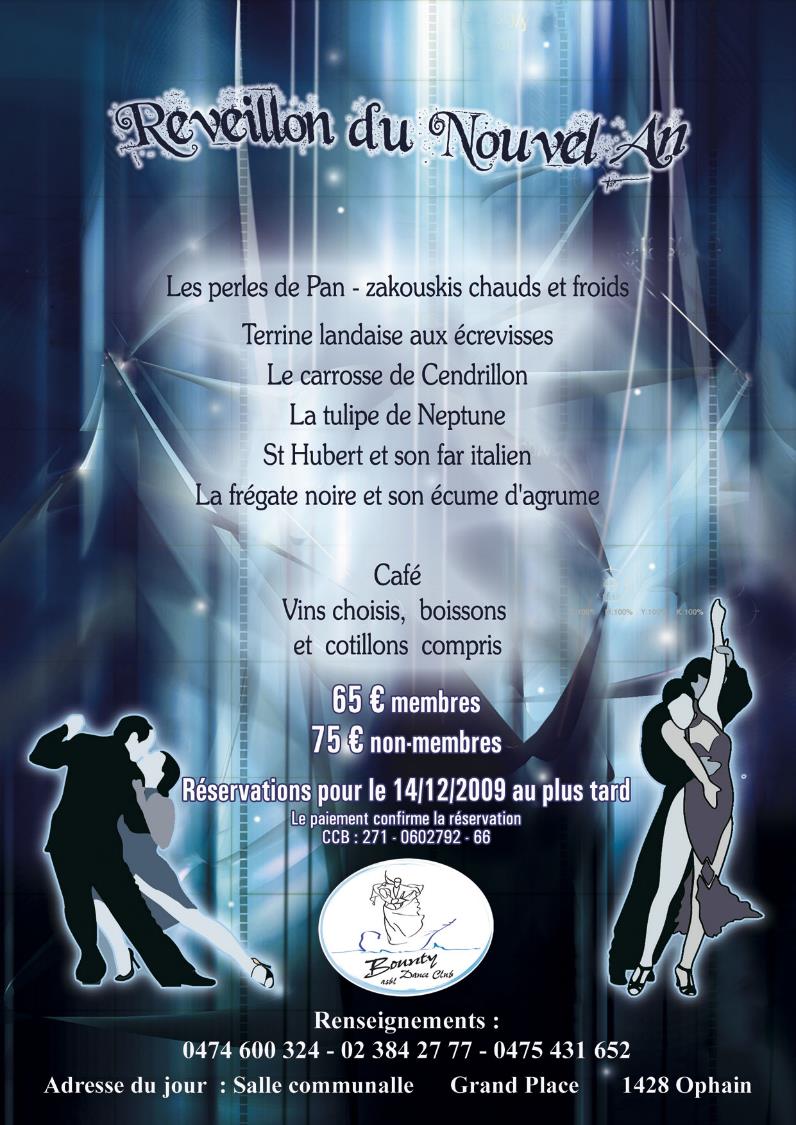 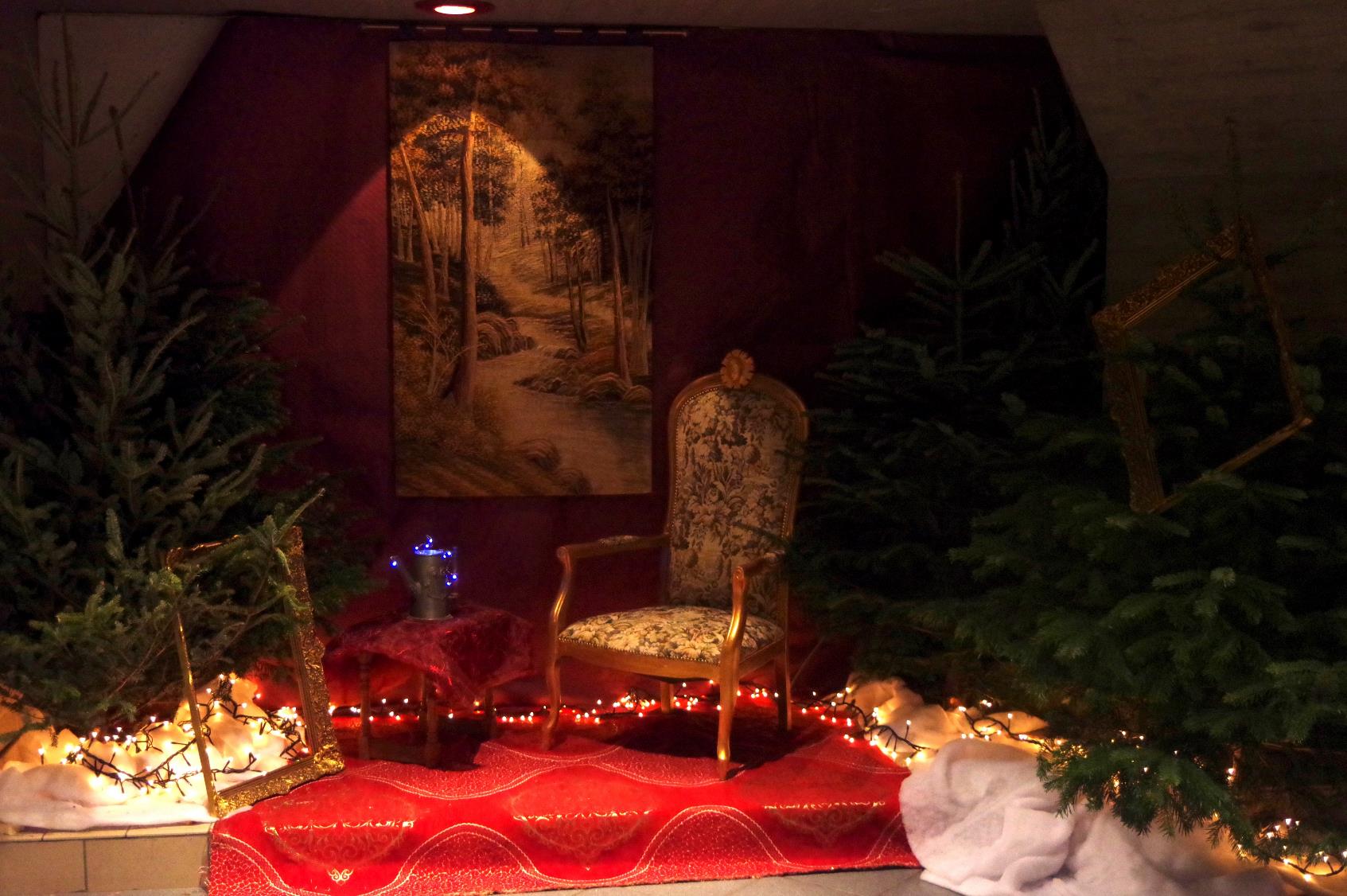 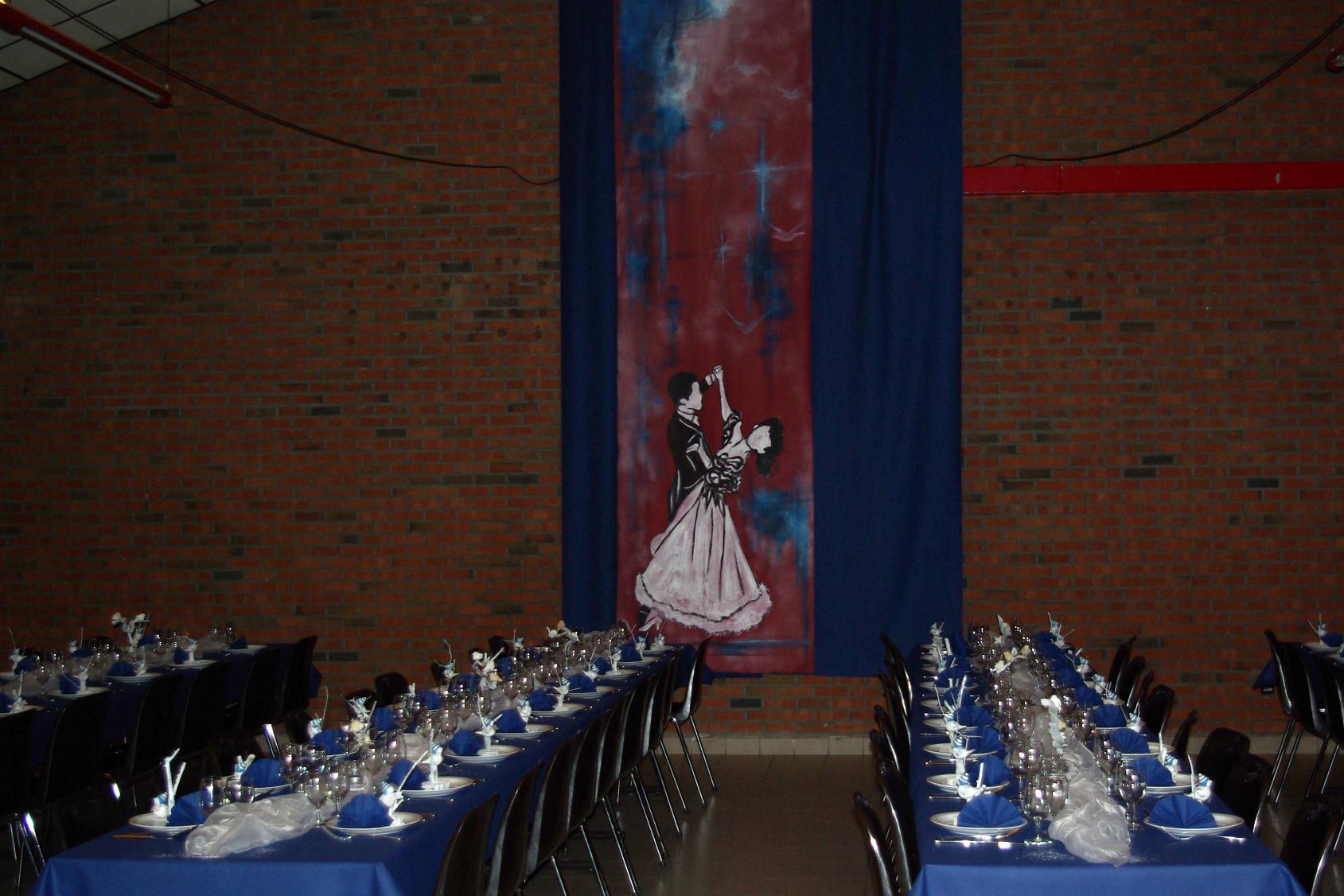 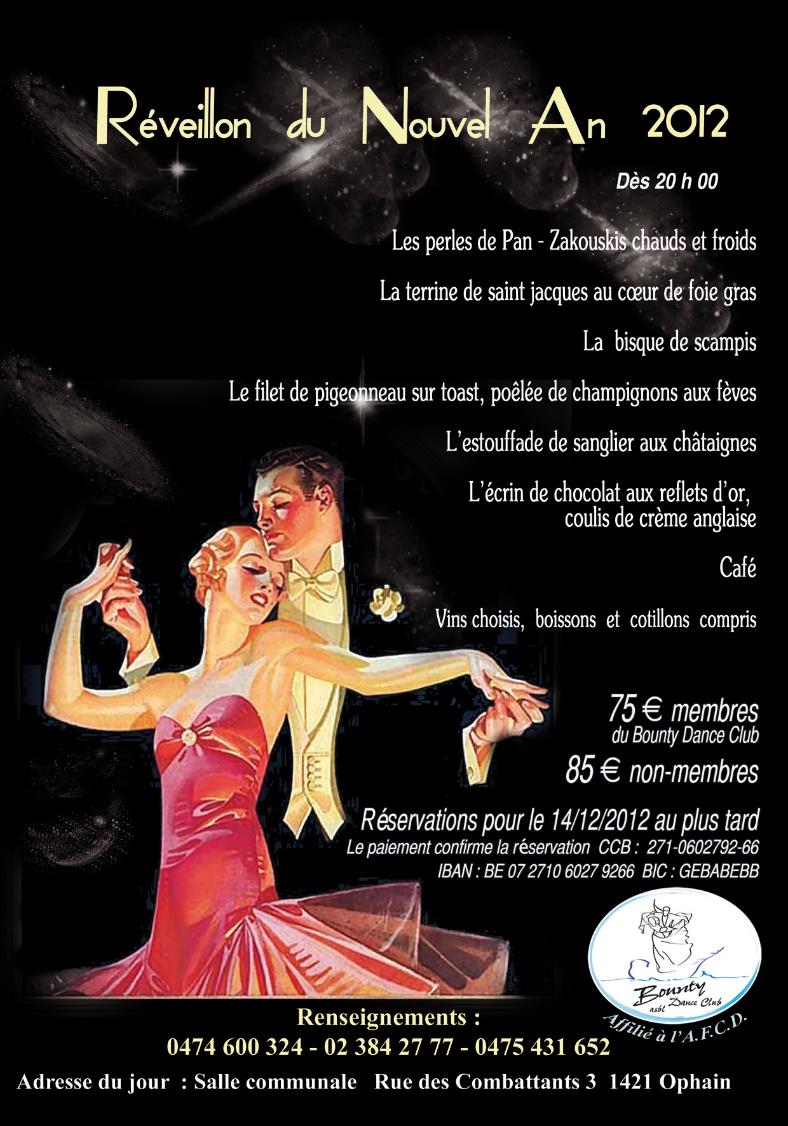 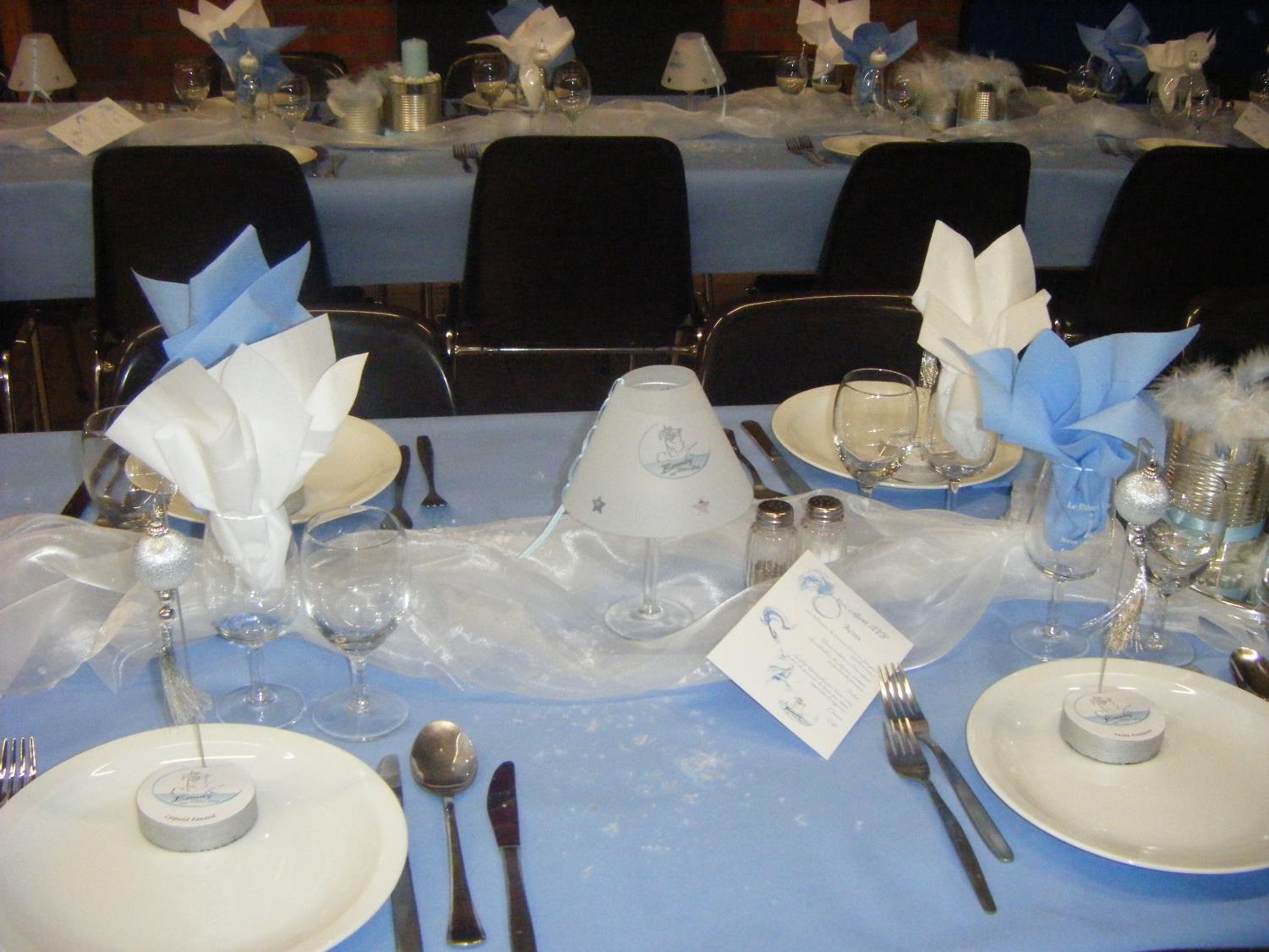 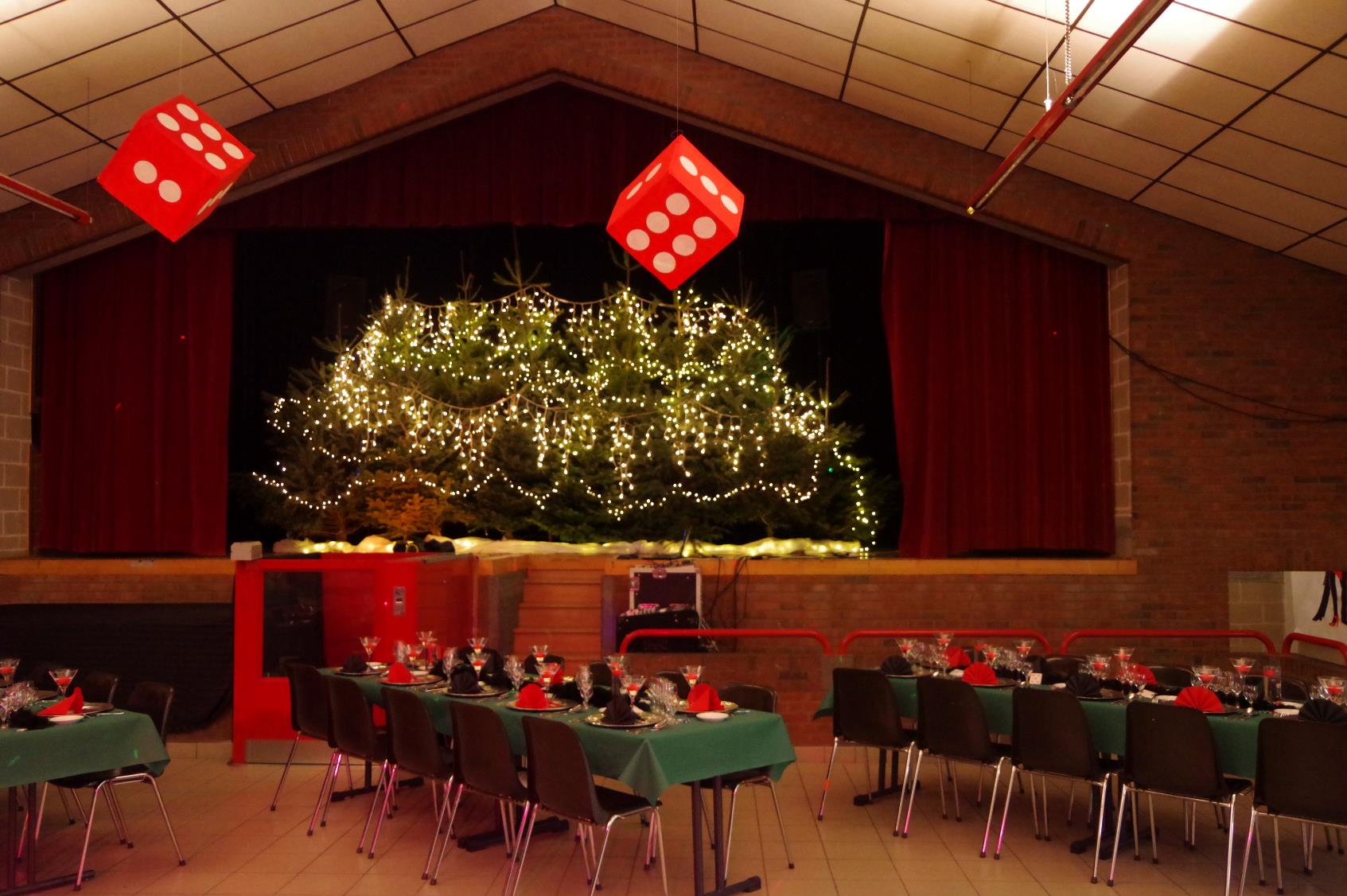 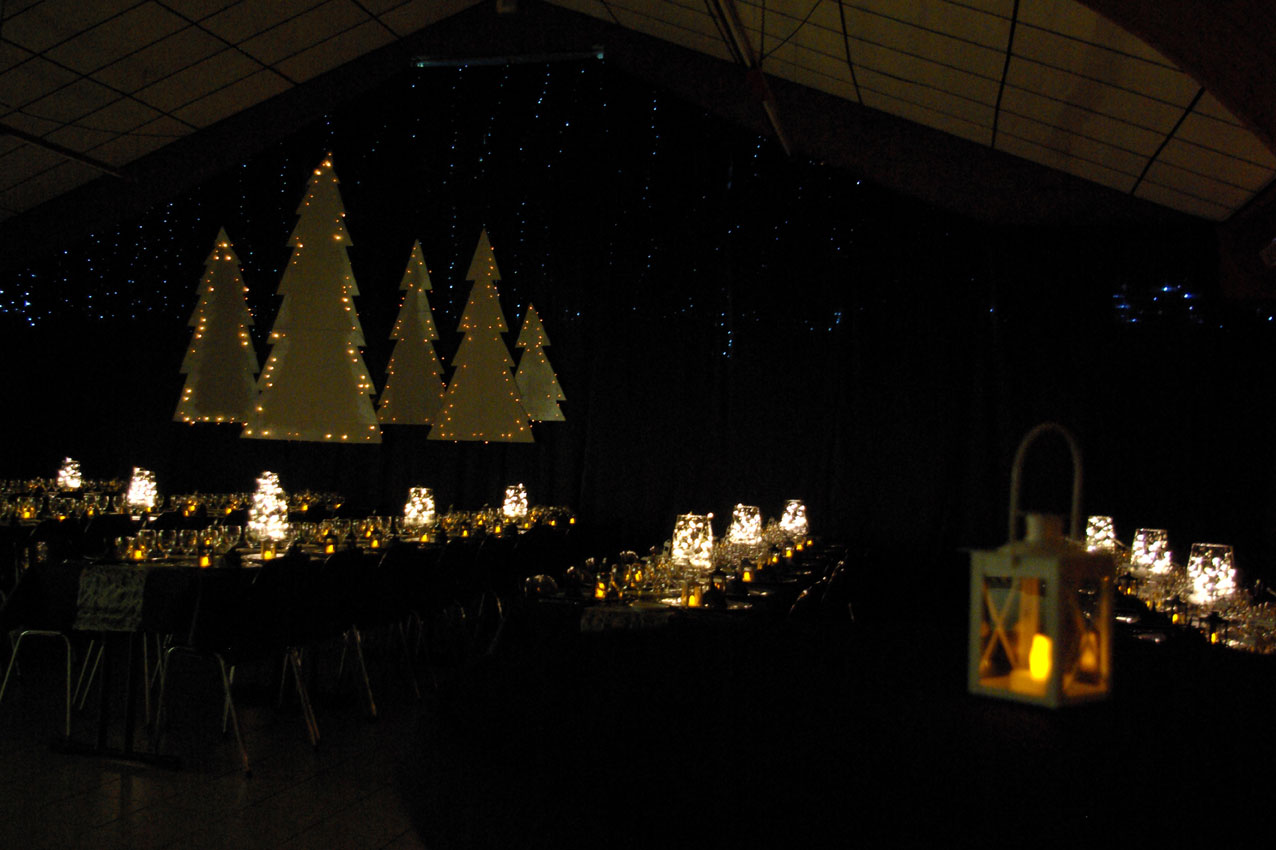 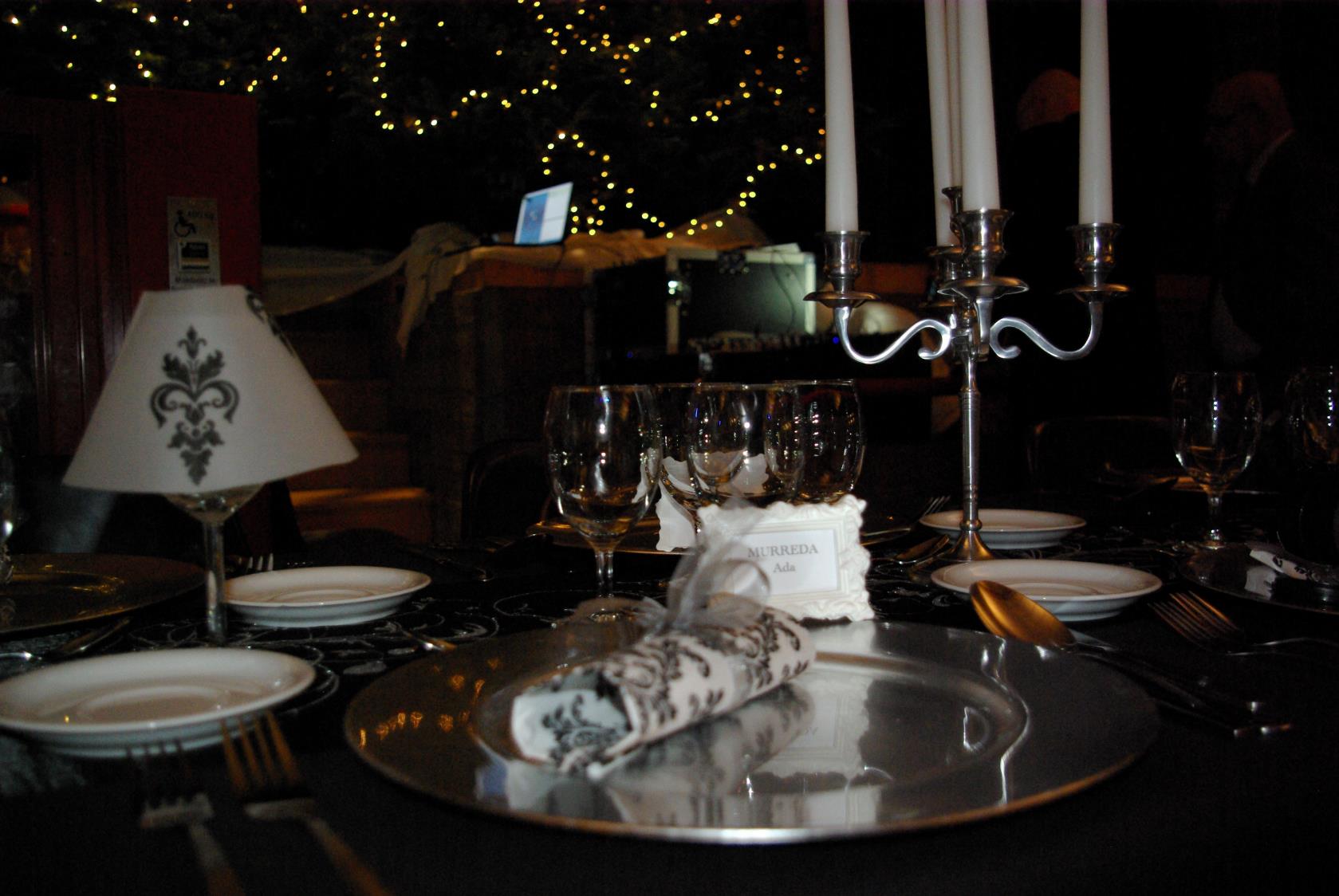 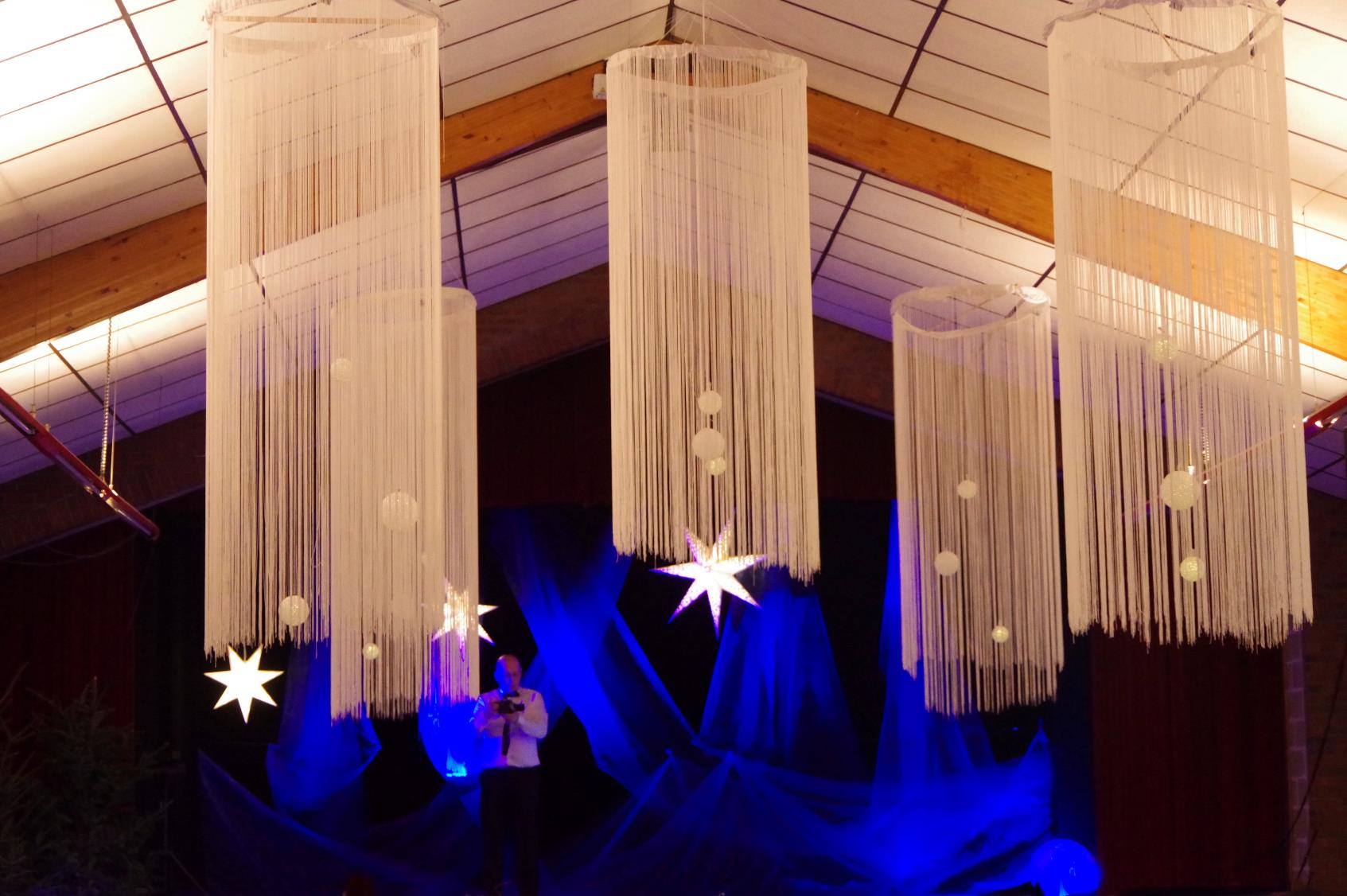 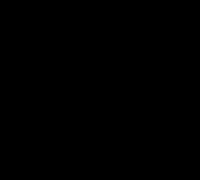 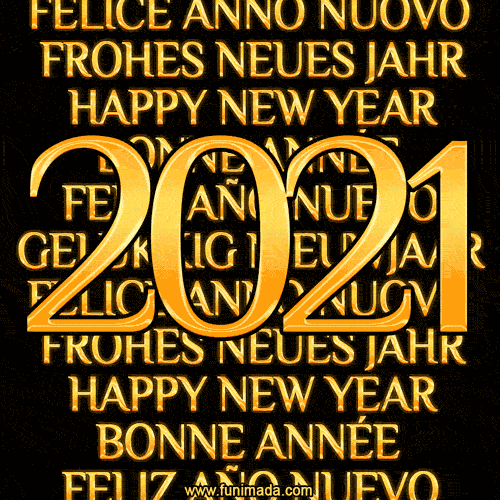 Vous nous avez manqué …

Nous vous donnons rendez-vous pour la St Sylvestre 2021 !
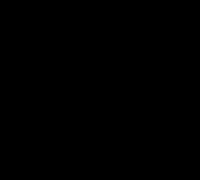